ЗВІТ ДИРЕКТОРА  хг №172 Уткіної О.А.про діяльність у 2019/2020 н.р.
Головні завдання  Харківської гімназії 172
1
2
3
4
забезпечення реалізації права громадян на доступність та безоплатність  здобуття загальної середньої освіти;
виховання громадянина України
виховання
  шанобливого ставлення до родини,
державної та рідної мови, національних цінностей;
формування соціально зрілої, творчої особистості, підготовленої до професійного самовизначення;
2
2
Головні завдання  Харківської гімназії 172
5
6
7
8
пошук і відбір для навчання талановитої молоді;
формування соціальної та громадянської позиції, високого рівня культури мислення, соціальних норм, екологічної моральності та обізнаності, самостійності, власної гідності, готовності до трудової діяльності, професійного самовизначення, відповідальності за свої дії;
Створення умов для оволодіння системою наукових знань про природу, людину і суспільство.
Виховання  в учнів  поваги до Конституції України, державних символів України, прав і свобод людини і громадянина
Розвиток особистості учня, його здібностей і обдарувань, наукового світогляду
Виховання свідомого ставлення до здоров’я, формування засад здорового способу життя, збереження фізичного та психічного здоров’я учнів;
3
Реалізація 4 проектів
Реалізація 4 проектів:
Координатори
 Щипанова О.В., 
Столяр Я.О.
Координатори 
Домокош О.А., 
Мощенок Н.Д..
Координатори
 Бухман О.Р.,
Кадуцька О.В.
Координатори
 Бухман О.Р., 
Стадник О.М..
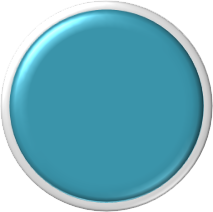 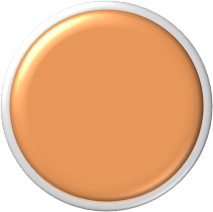 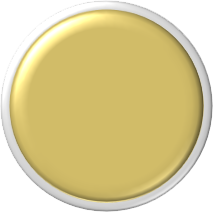 37 класів
1040 учнів
28,1 учнів на клас
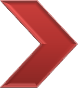 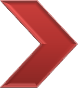 2016 - 2017
2018 - 2019
2017 - 2018
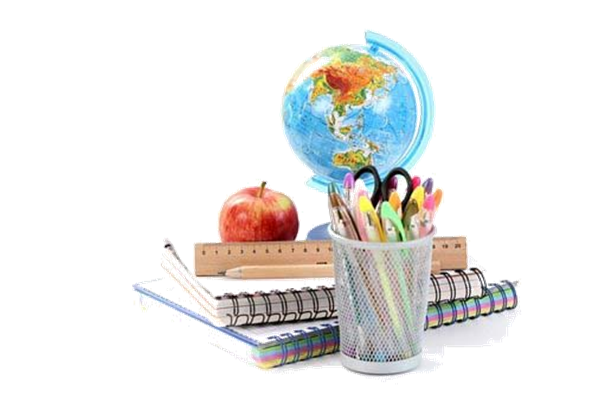 Учнівський ресурс гімназії
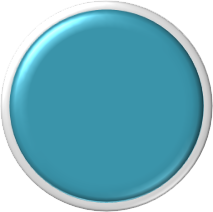 37 класів
1112 учнів 
30,05
учнів на клас
40 класів
1184 учні 
29,6
учнів на клас
37 класів
1052 учнів 
28,4 учнів на клас
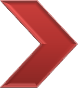 2019 - 2020
Шкільна мережа
29.05.2020р – 1184 учні
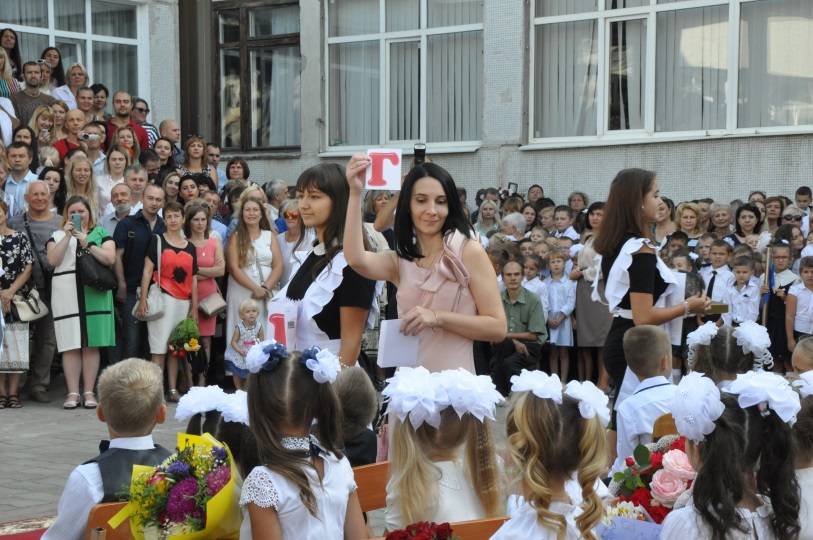 01.09.2019 р. 
зараховано 1184 учні
6
Працевлаштування випускників 
9-х класів
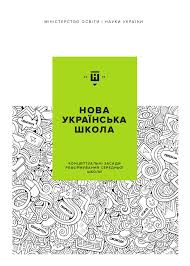 Впровадження технологій НУШ:
ранкові зустрічі;
	кольоровий настрій;
	інтегроване навчання;
	тихе читання;
	проективні технології;
	ігрові технології;
-	інтерактивні технології.
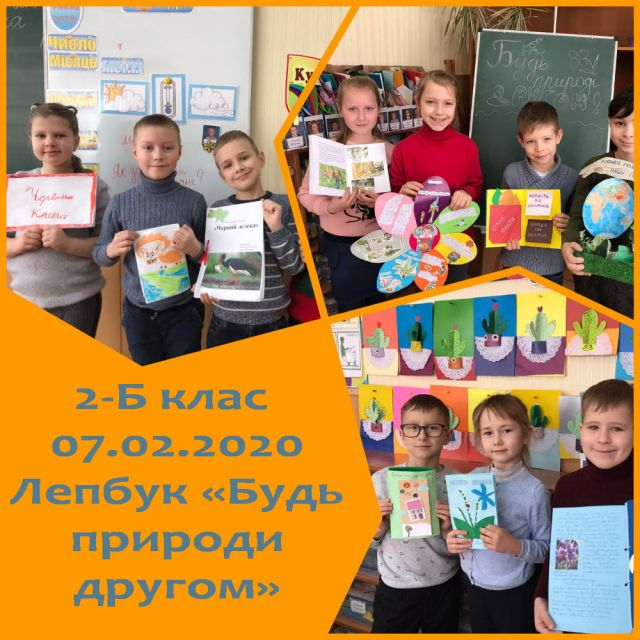 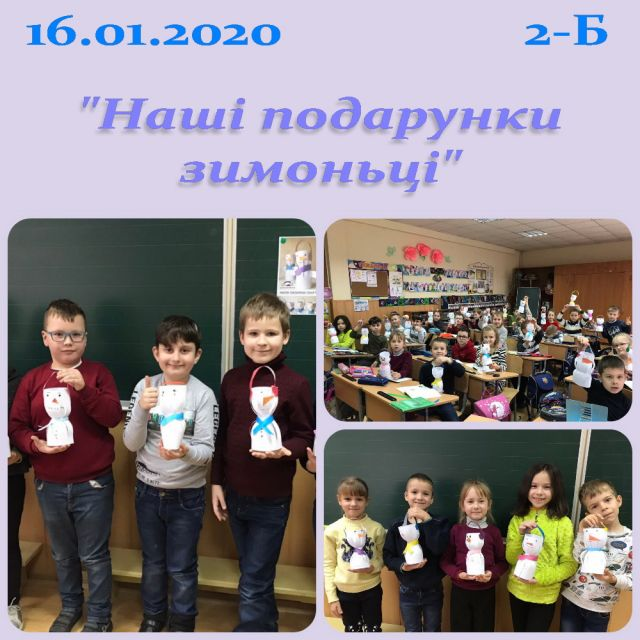 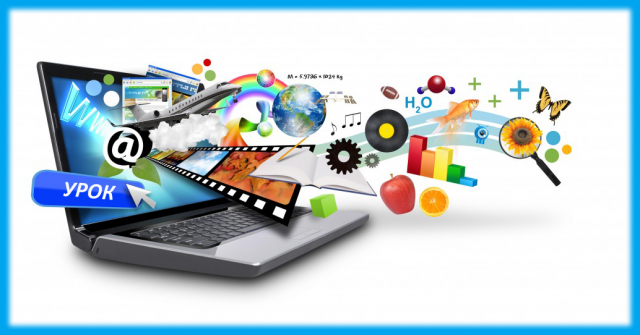 Дистанційне навчання
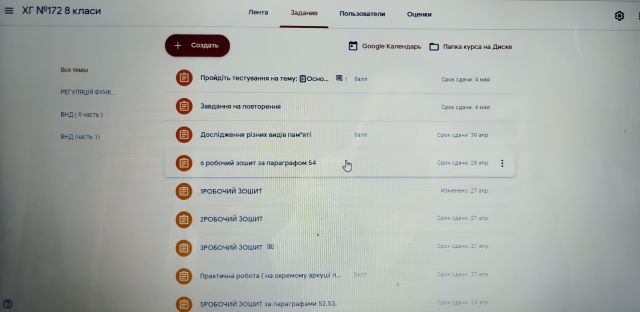 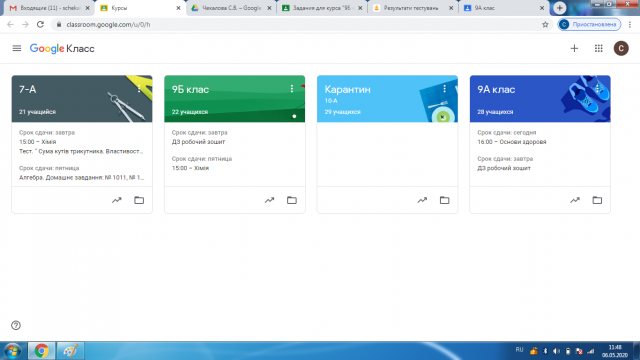 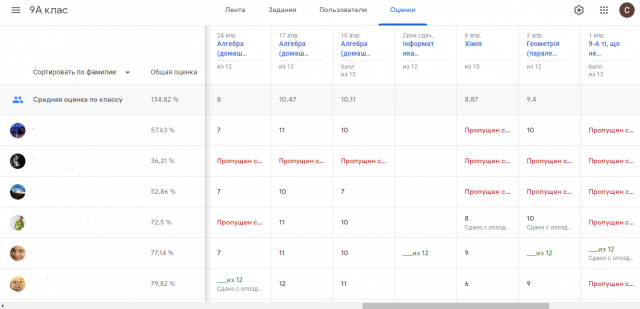 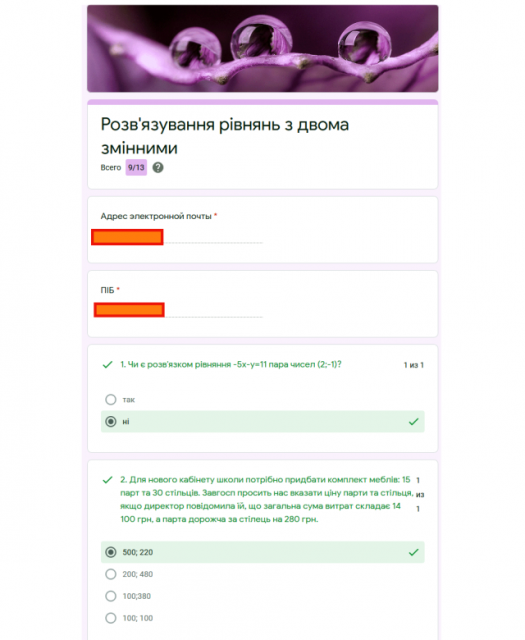 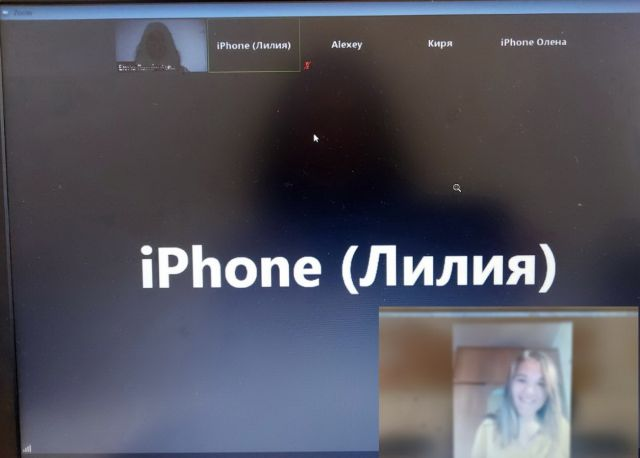 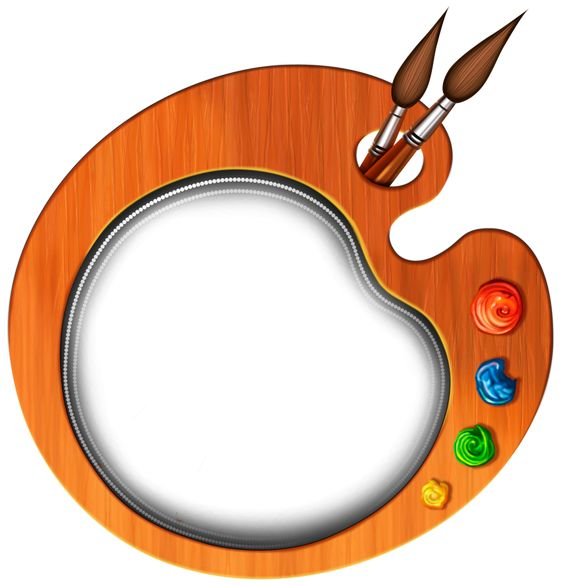 Гуртки та секції
За кошти батьків: 
«Плавання»;
- «Бальні танці»;
- «Таекван-до» ;
- «Великий теніс»;
- «Лікувальна фізкультура»;
- «Казка».
                     За бюджетні кошти:
	- естрадного вокалу «Вокаліст»;
	- гурток «Ансамблевого співу»;
	 - «Витинанка»;
	- «Умілі ручки»;
	 - «Живе слово»;
	- «Влучний стрілець»;
	- «Захисник Батьківщини»;
-	 - «Літературна творчість»;
                   - «Основи програмування».
10
10
Переможці 2019/2020 н.р.
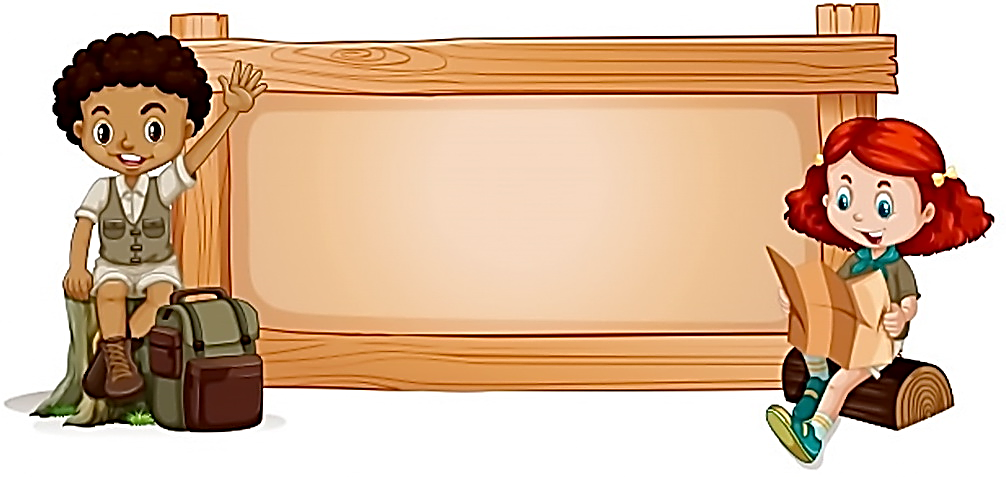 ІІ (районний) етап Всеукраїнської олімпіади з базових дисциплін
Англійська мова
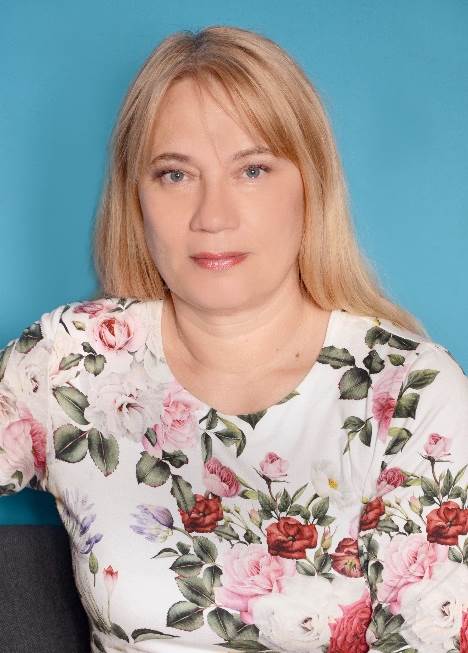 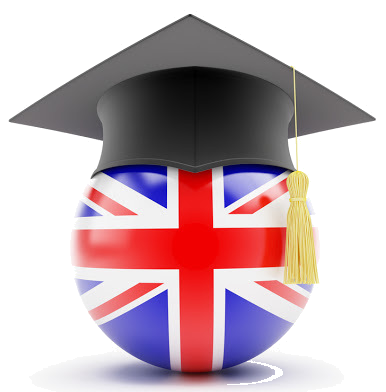 14
Історія
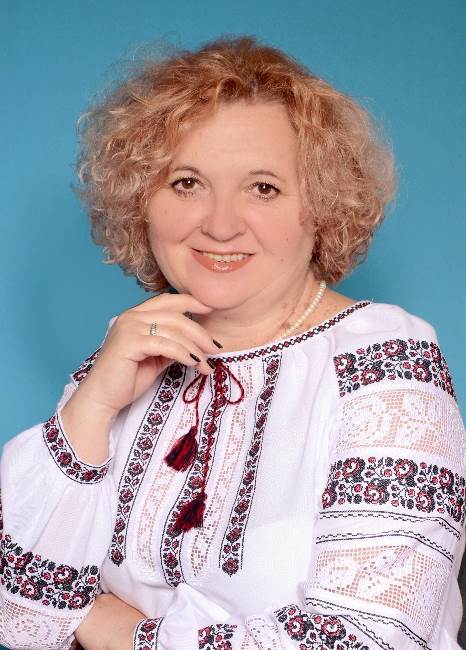 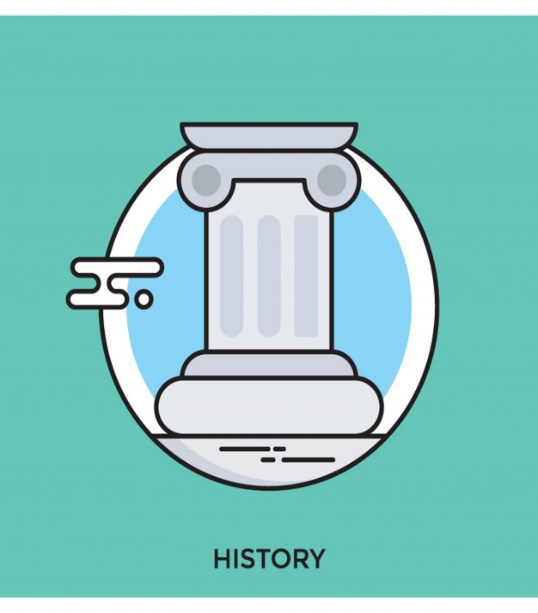 15
Математика
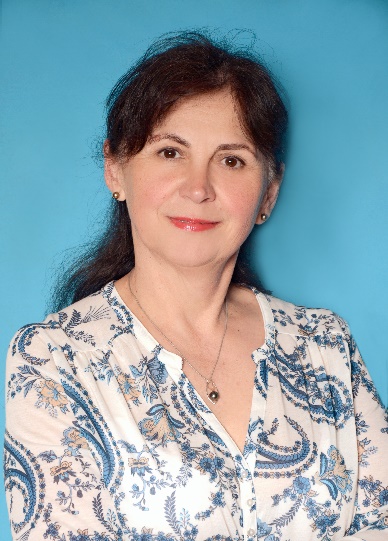 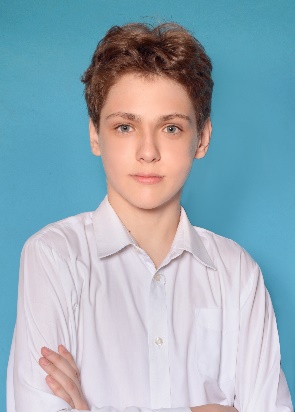 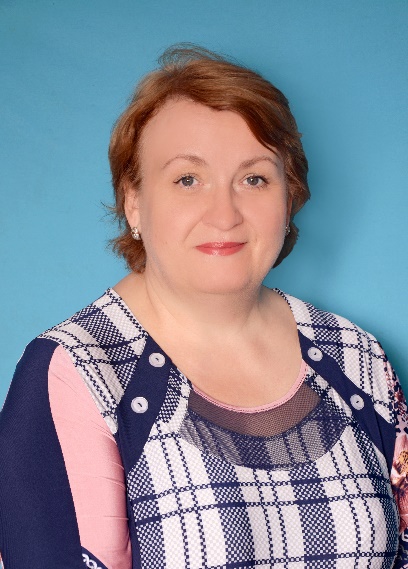 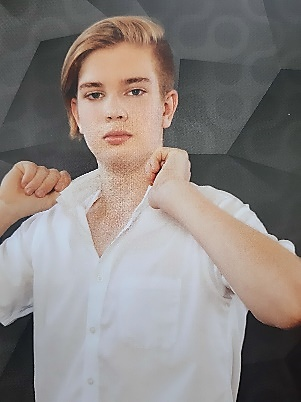 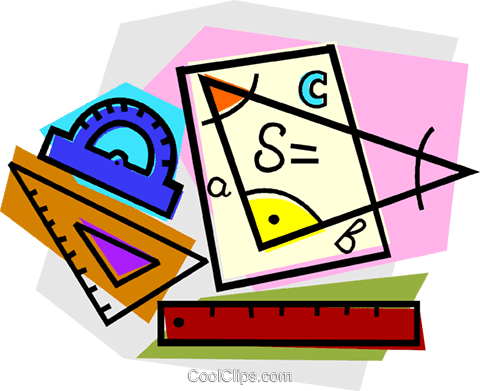 16
Географія
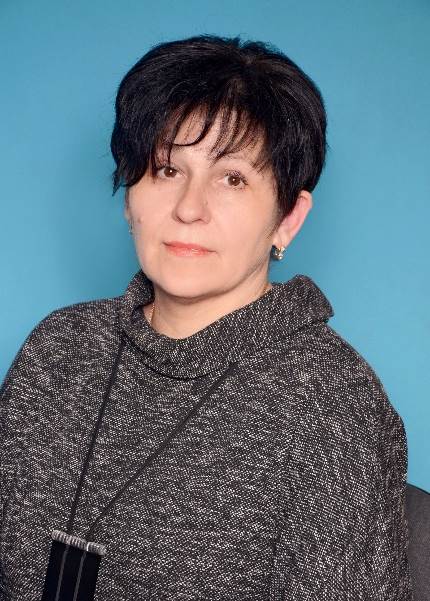 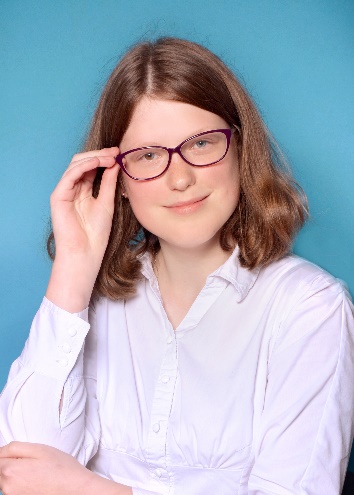 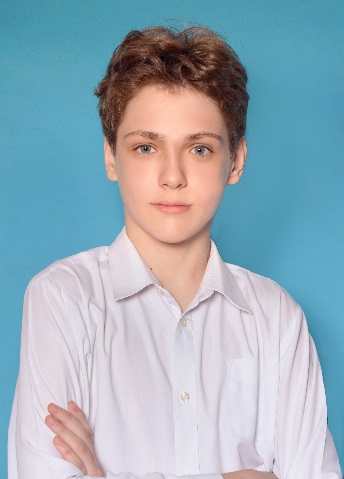 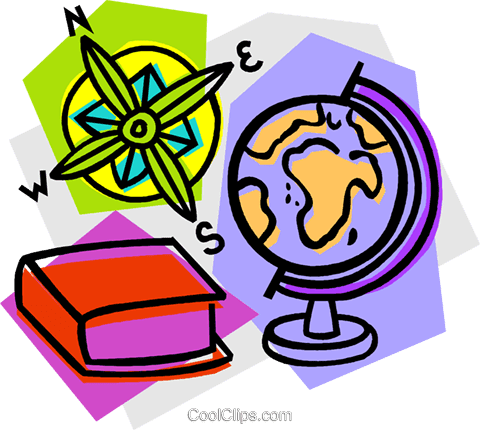 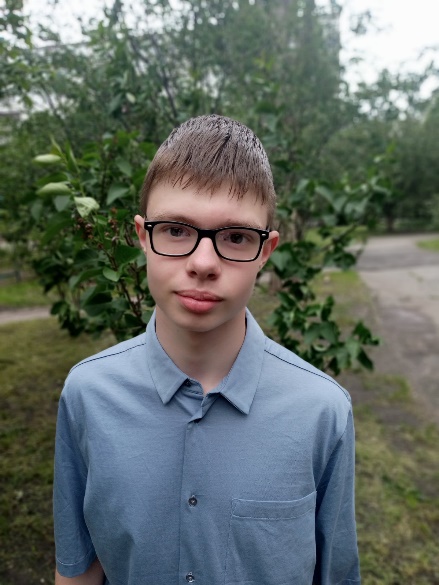 12
Хімія
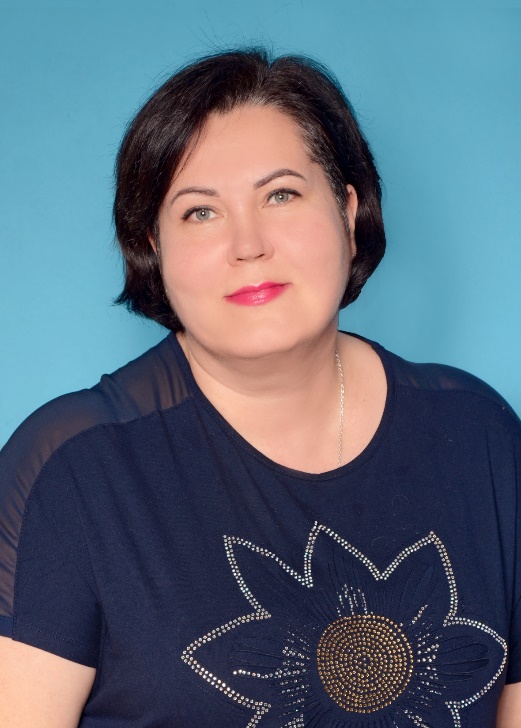 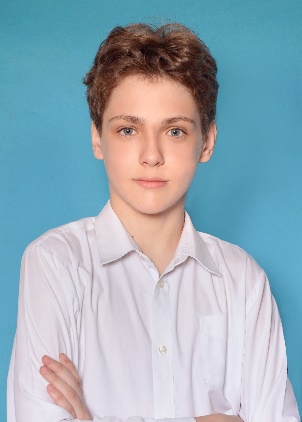 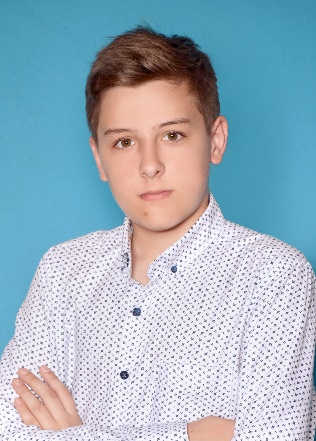 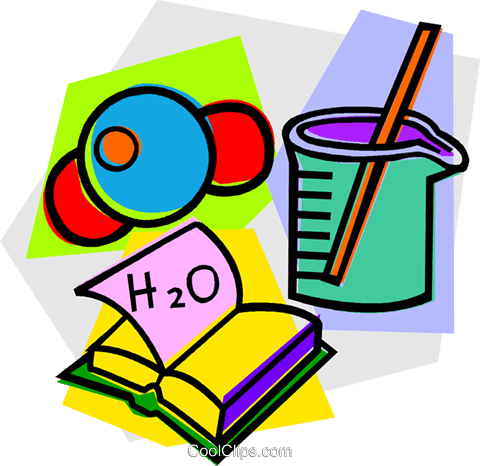 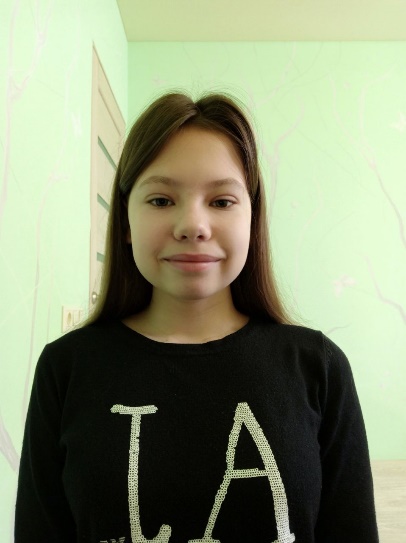 13
Правознавство
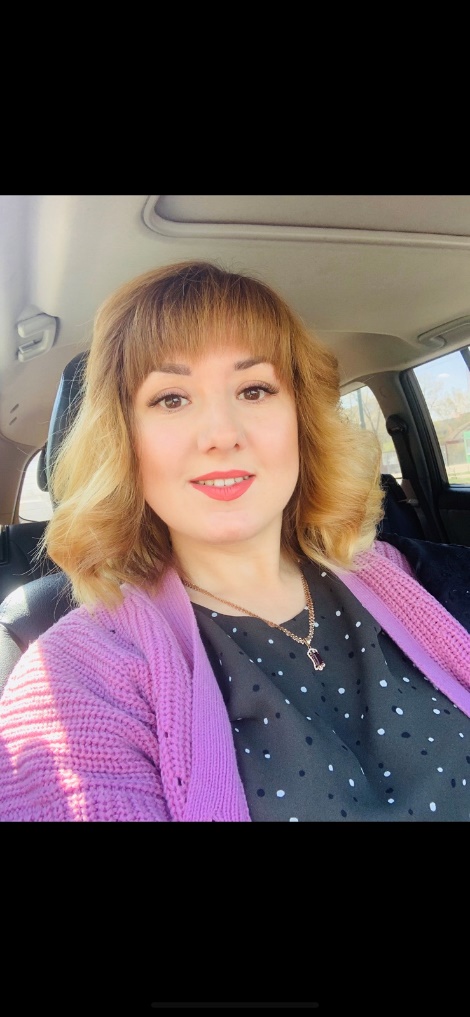 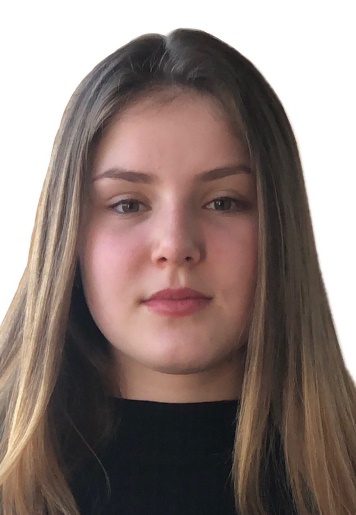 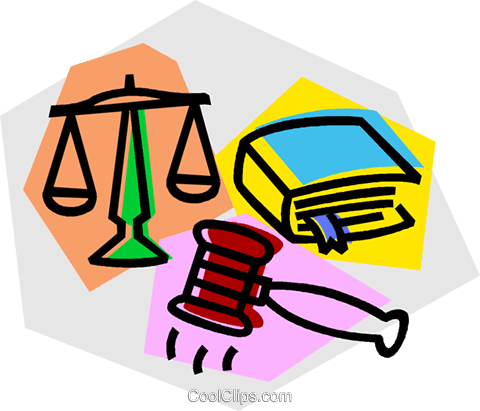 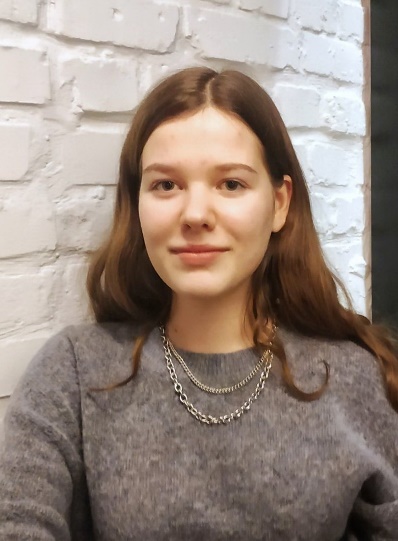 17
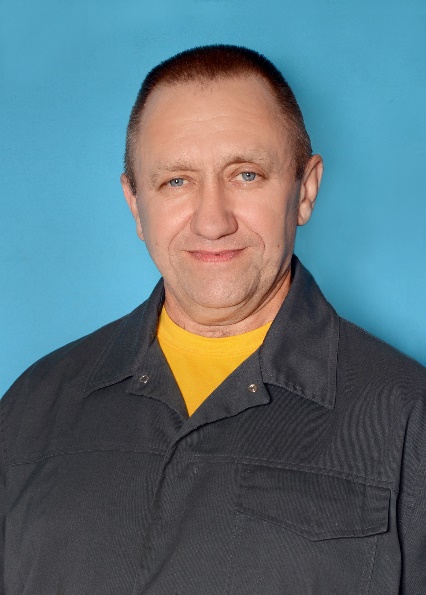 Трудове навчання
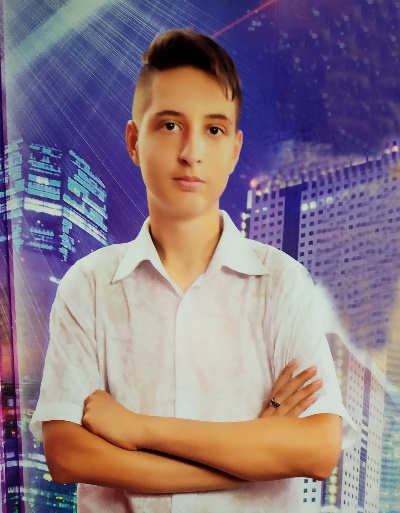 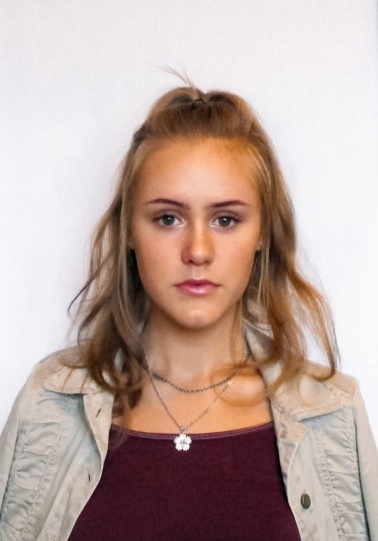 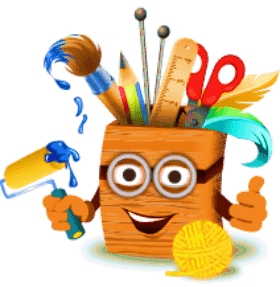 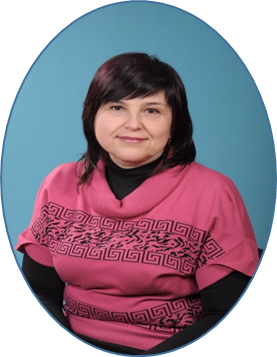 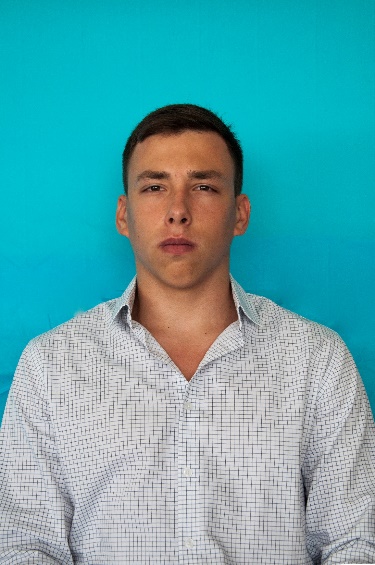 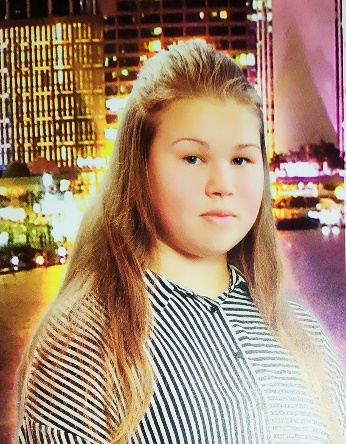 21
Інформатика
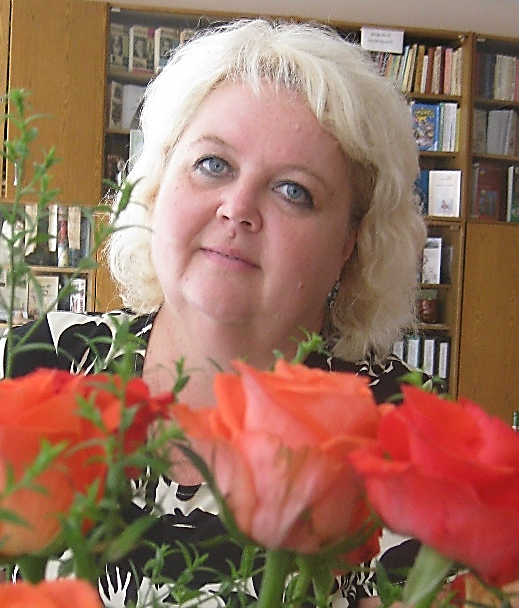 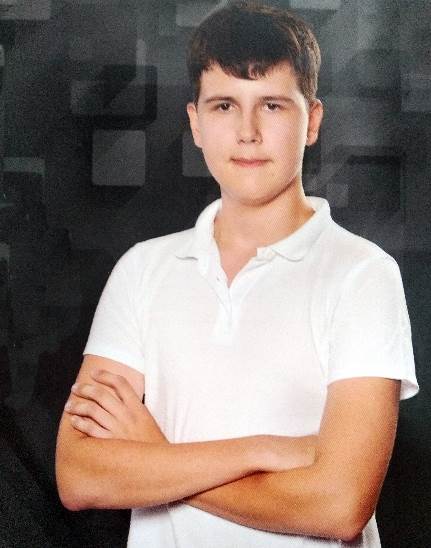 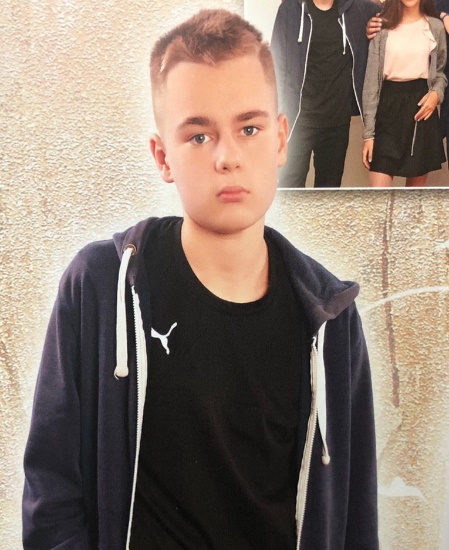 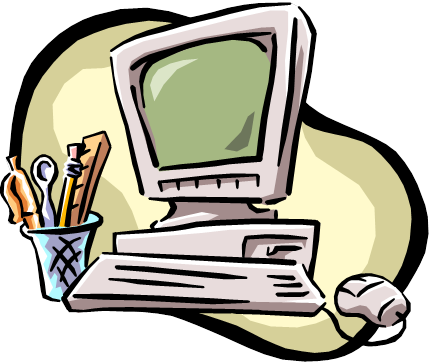 Біологія
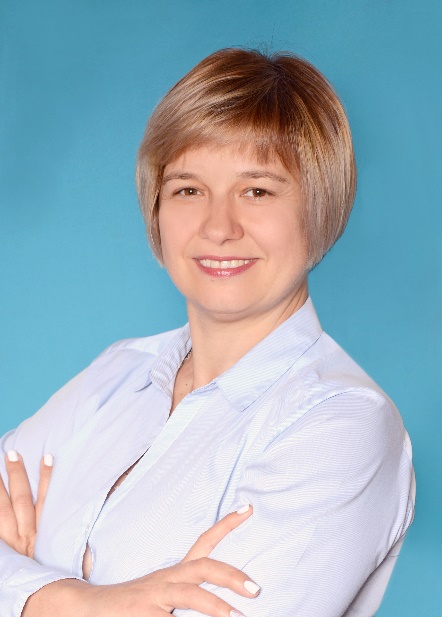 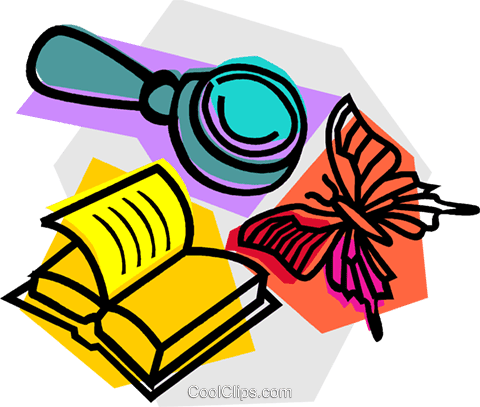 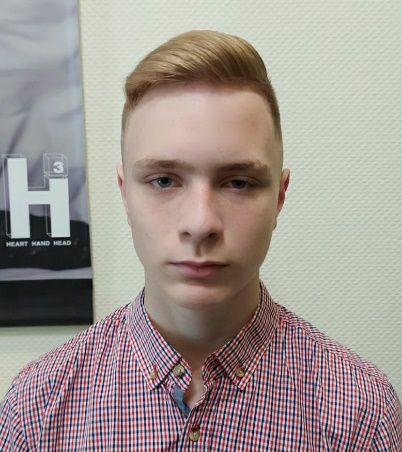 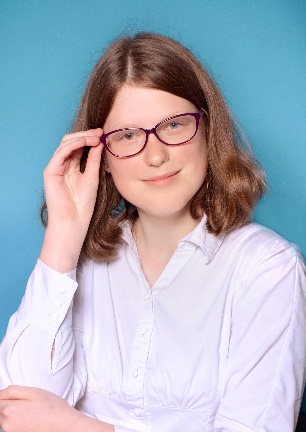 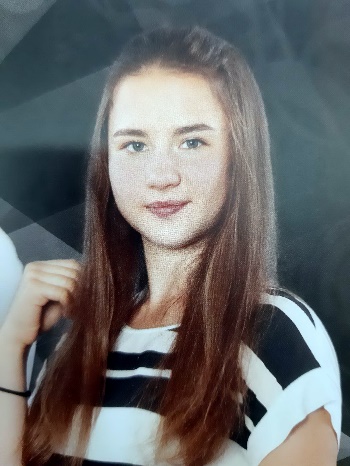 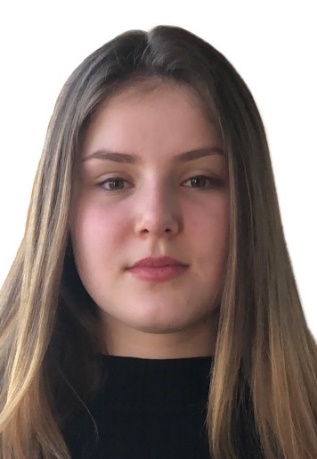 20
Фізика
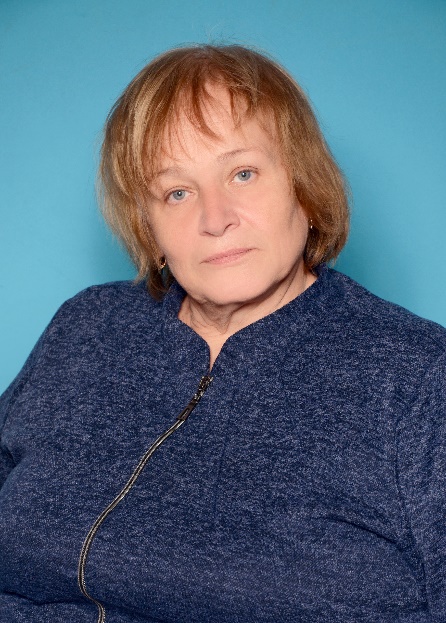 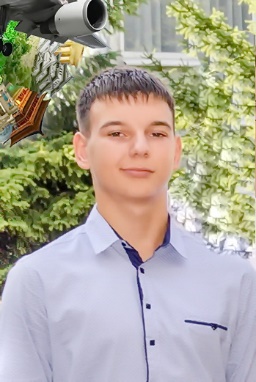 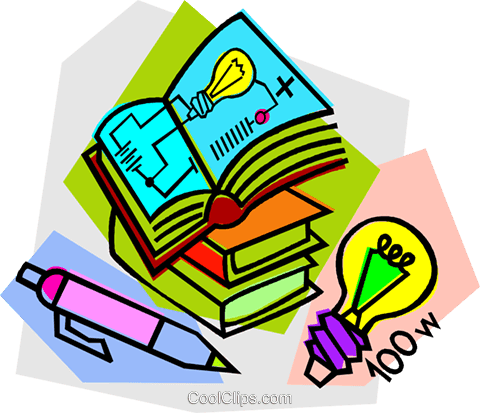 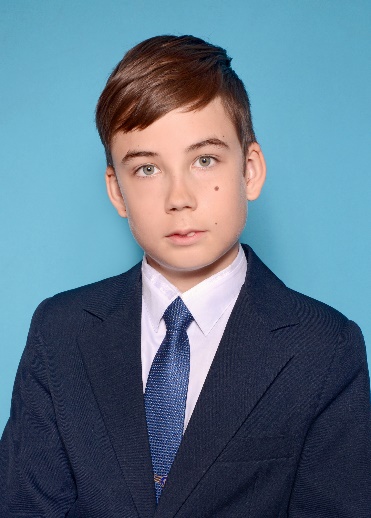 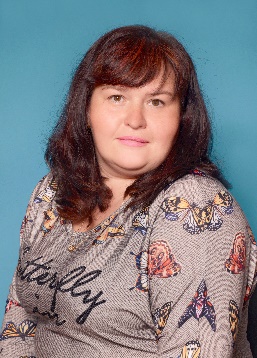 Українська мова та література
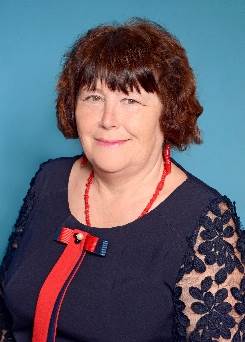 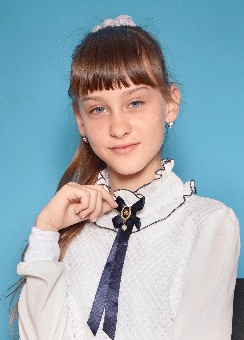 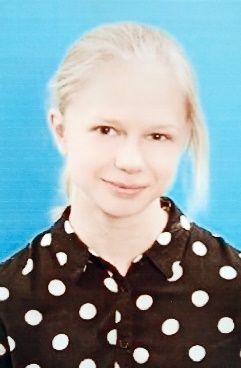 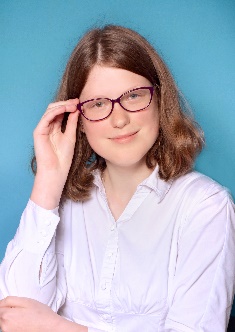 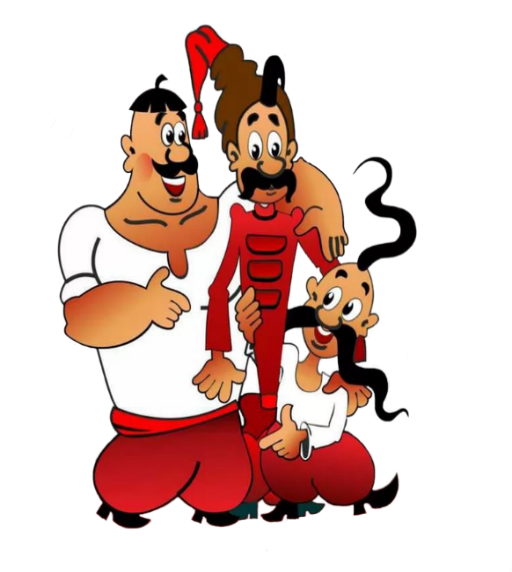 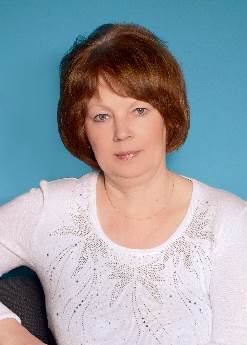 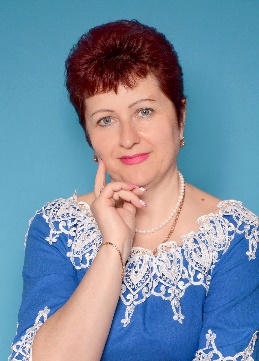 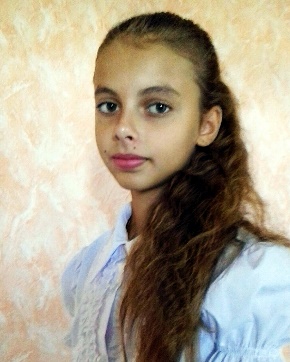 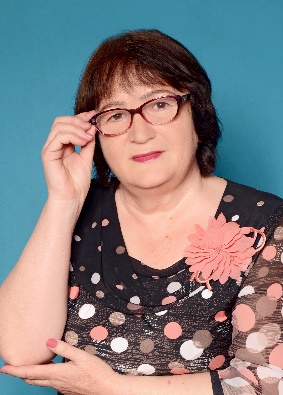 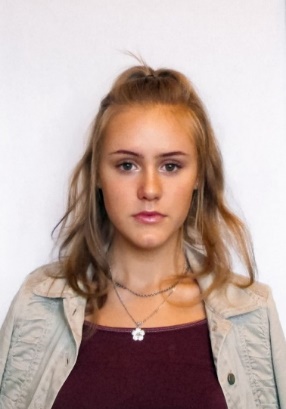 18
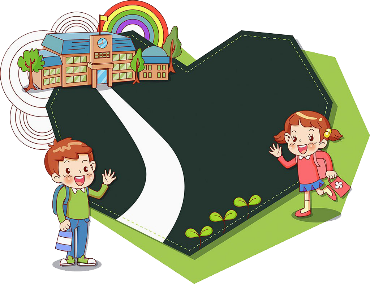 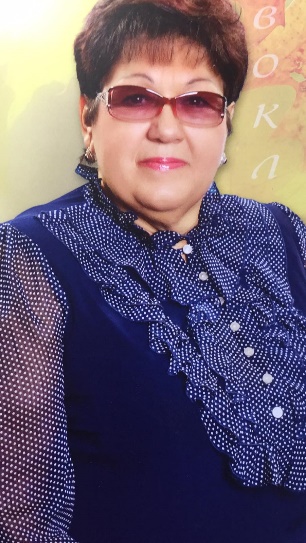 Початкова школа
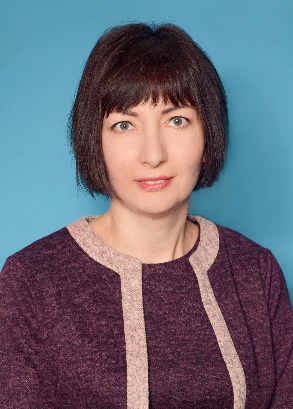 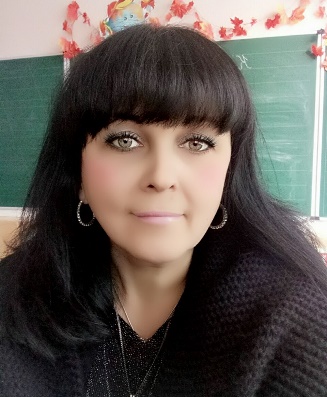 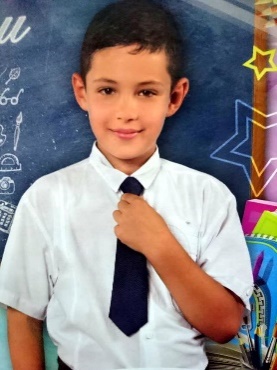 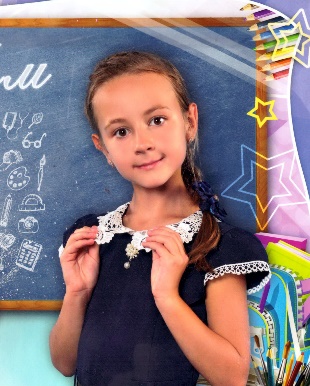 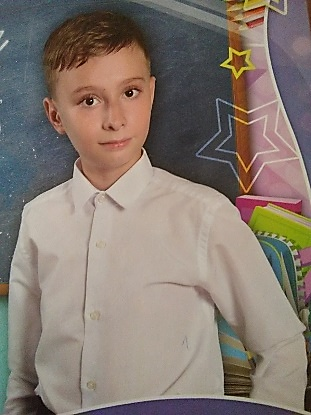 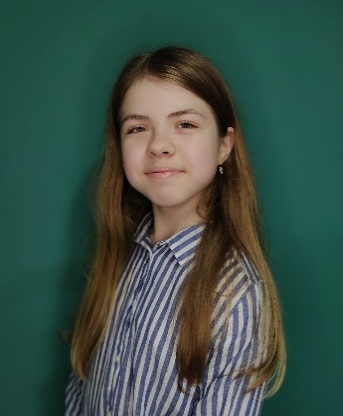 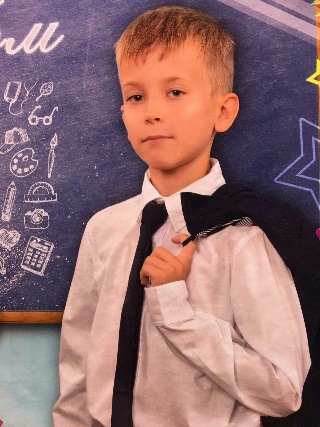 Переможці 2019/2020 н.р.
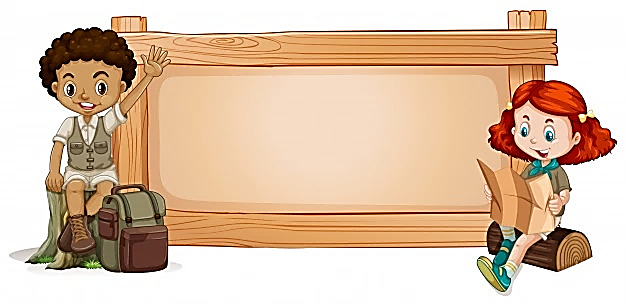 ІІІ (обласний) етап Всеукраїнської олімпіади з базових дисциплін
Географія
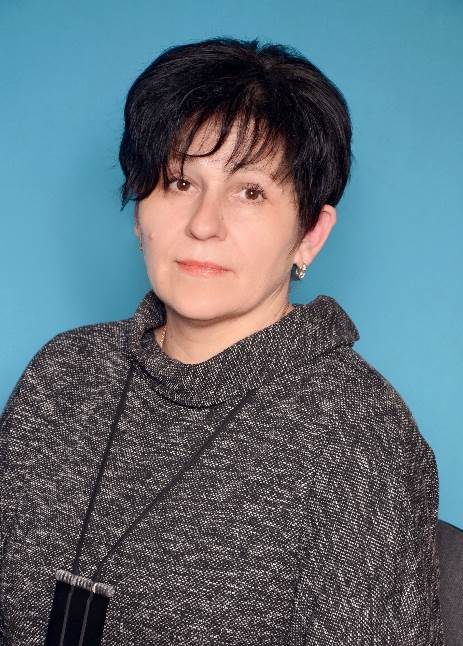 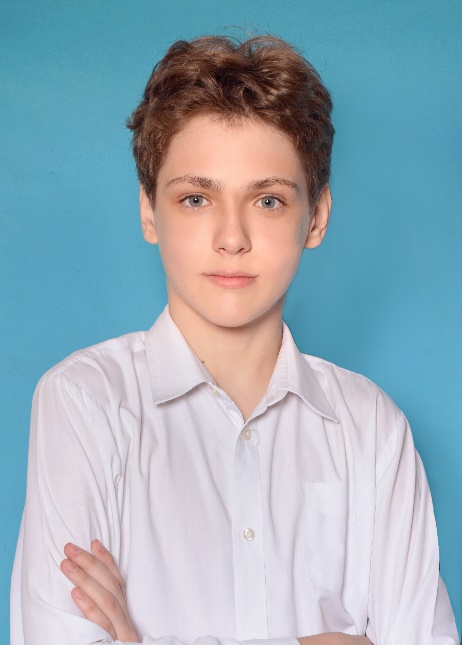 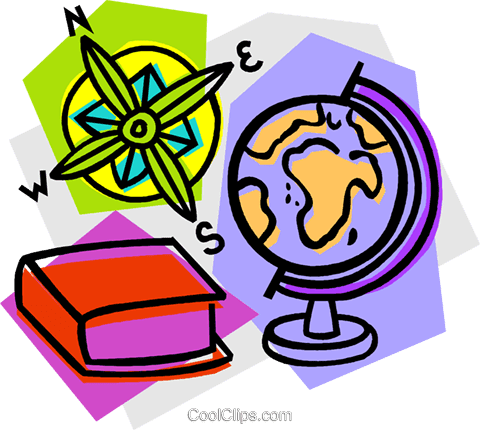 12
Історія
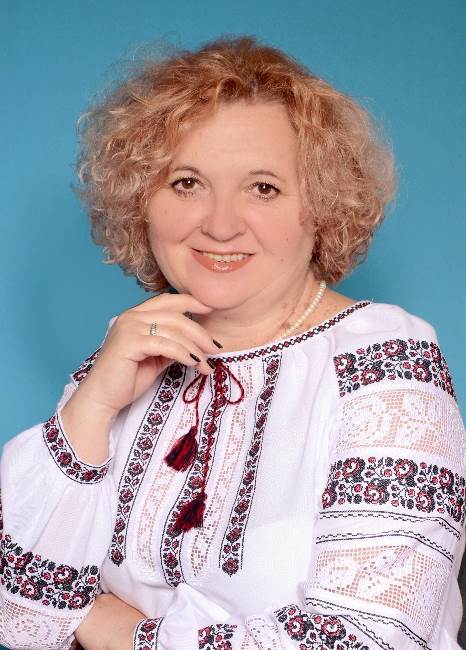 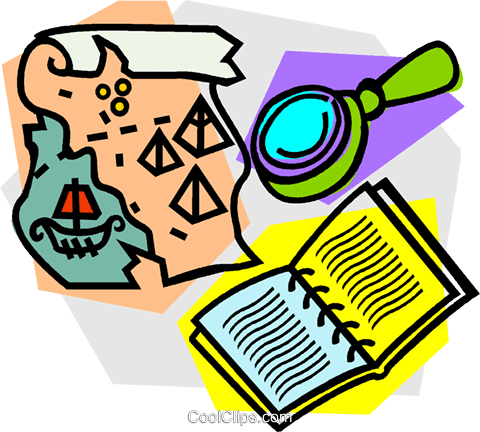 15
Українська мова та література
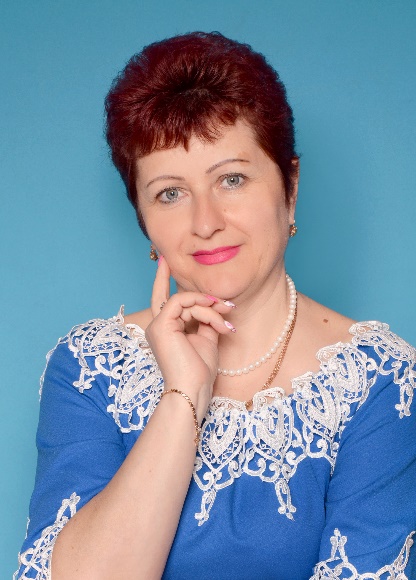 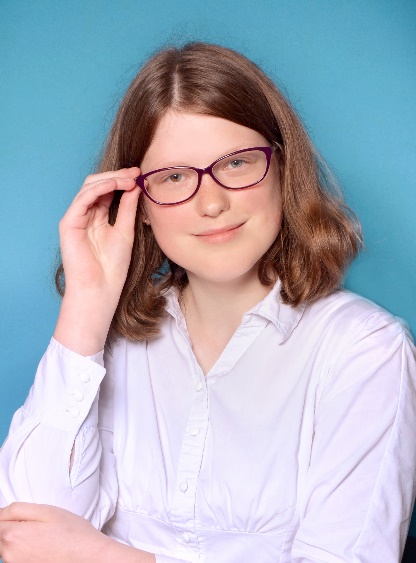 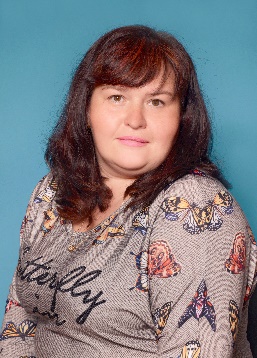 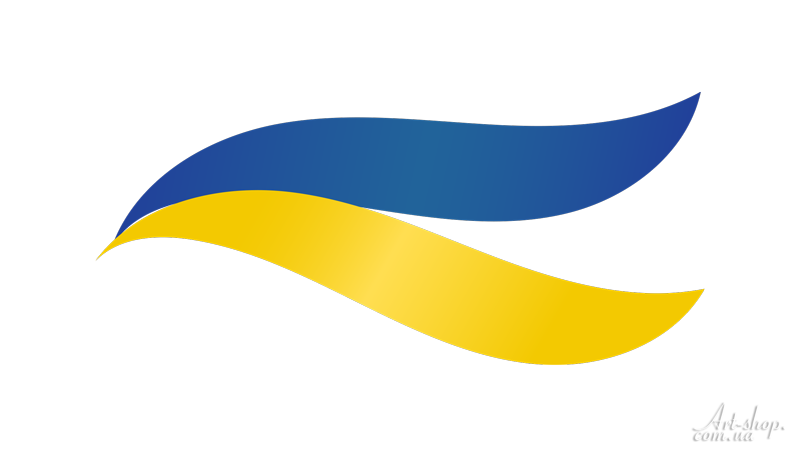 18
Переможці 2019/2020 н.р.
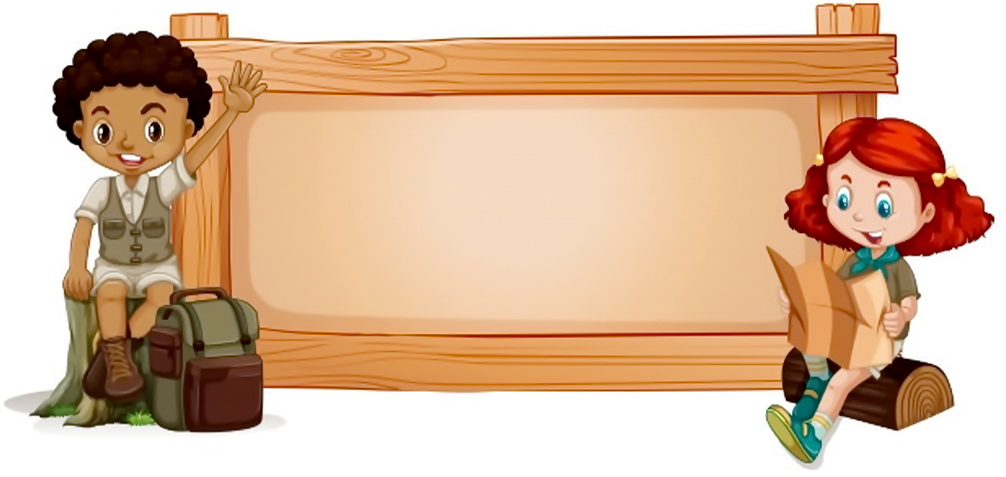 І (районний) етап Всеукраїнського конкурсу захисту науково-дослідницьких робіт учнів-членів 
Малої академії наук України
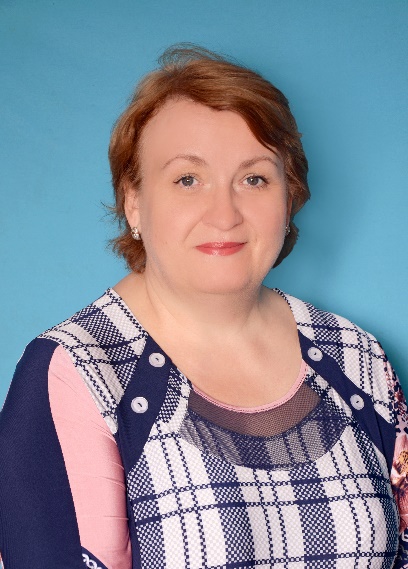 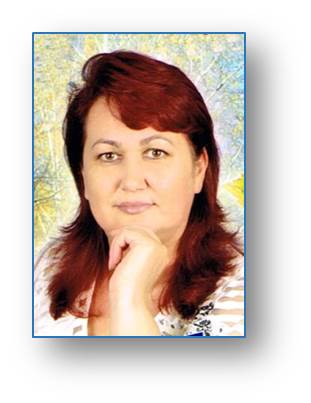 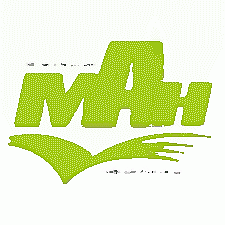 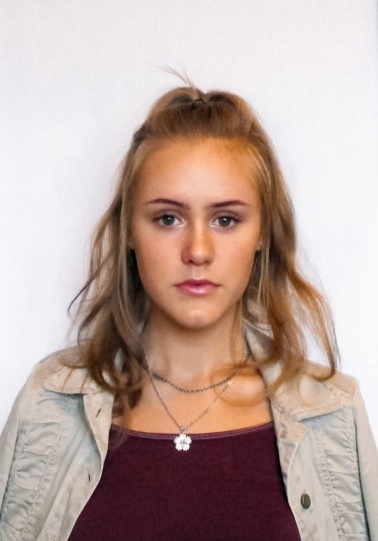 Переможці 2019/2020 н.р.
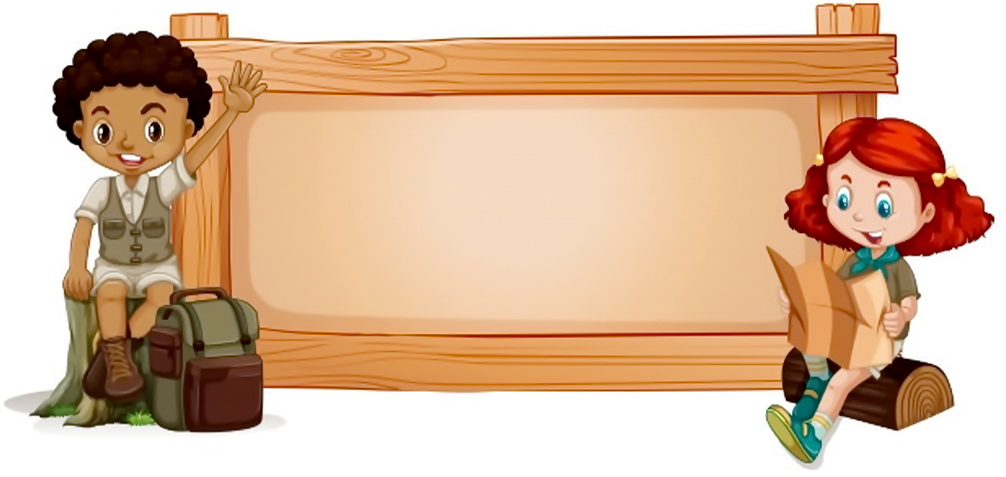 ІІ (районний) етап Х Міжнародного мовно-літературного конкурсу учнівської молоді ім. Т. Шевченка 
серед учнів 5-11-х класів закладів загальної середньої освіти
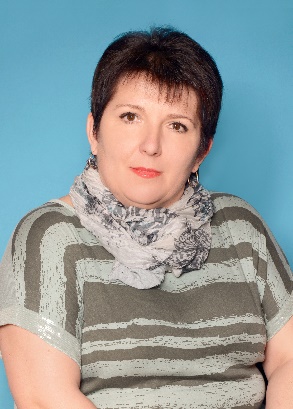 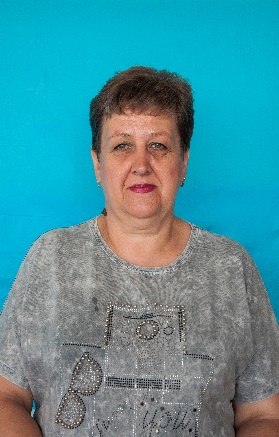 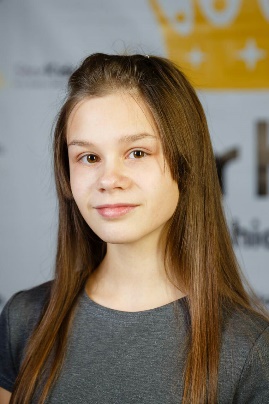 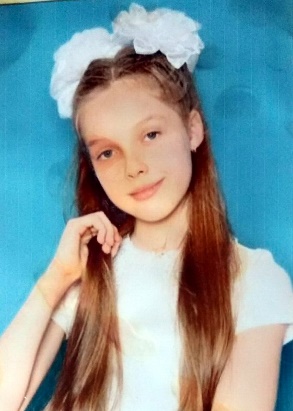 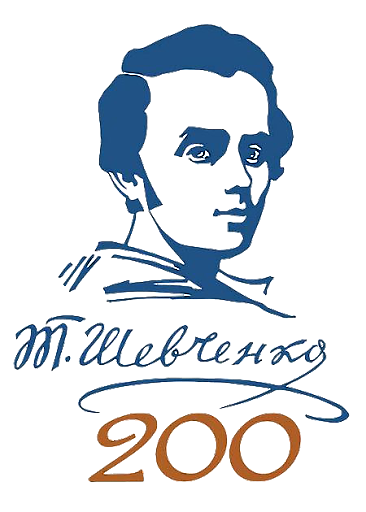 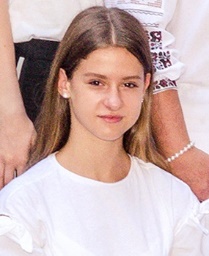 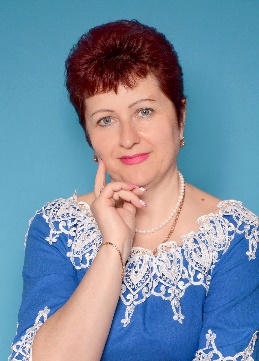 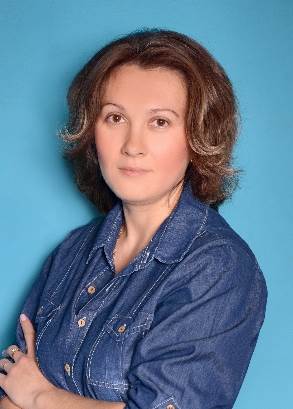 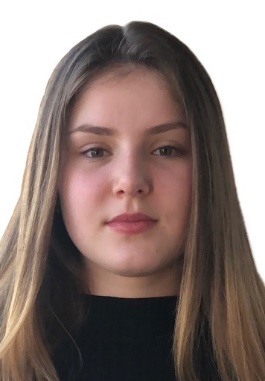 Турніри, конкурси, змагання
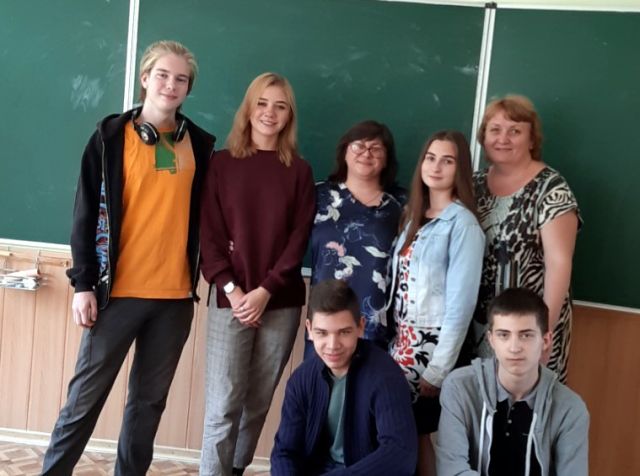 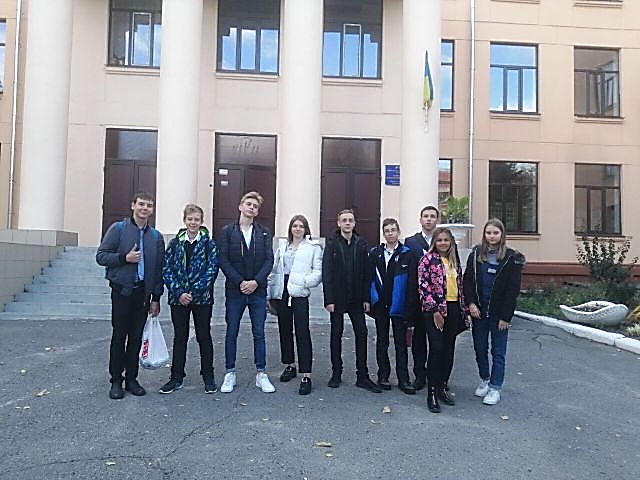 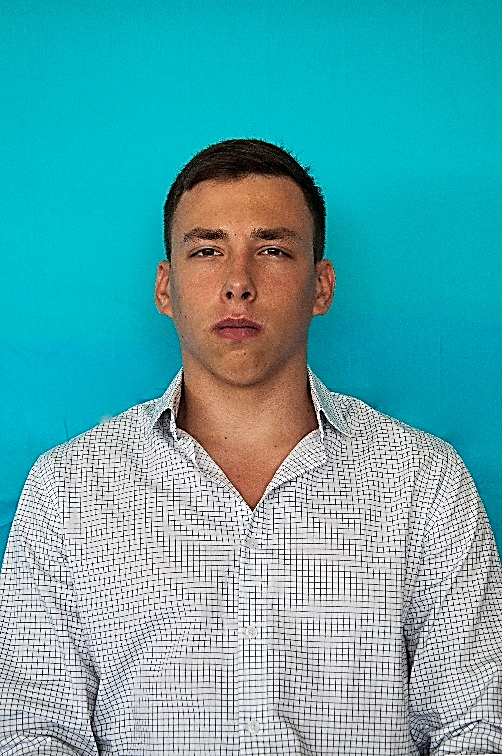 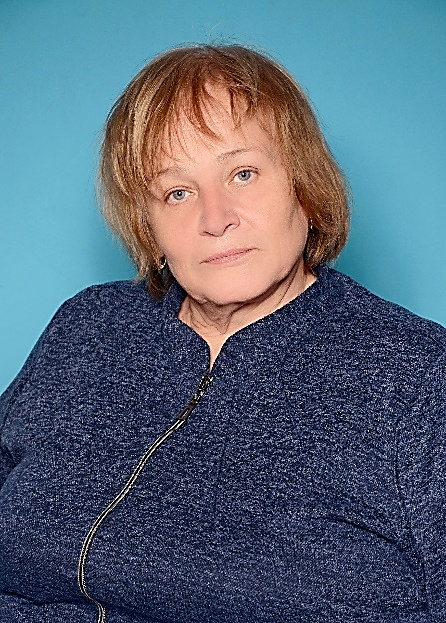 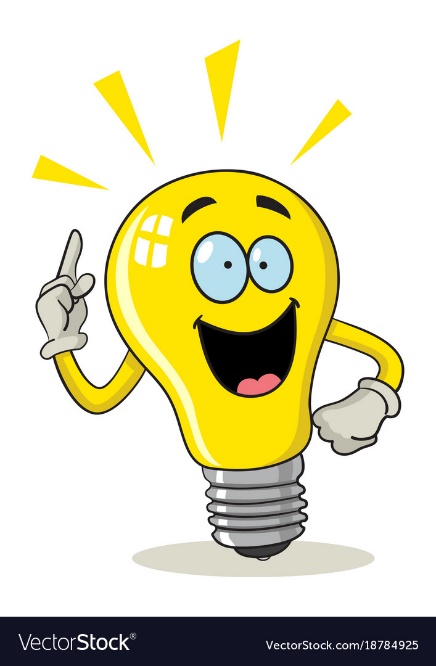 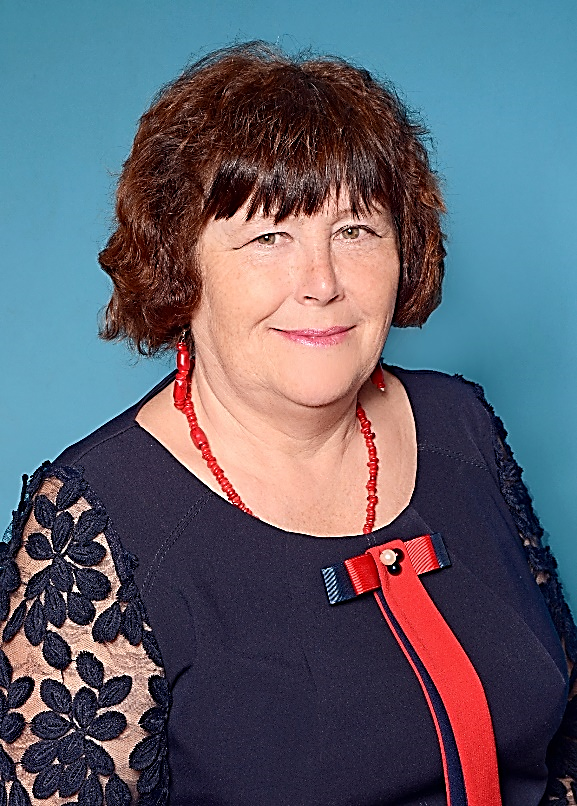 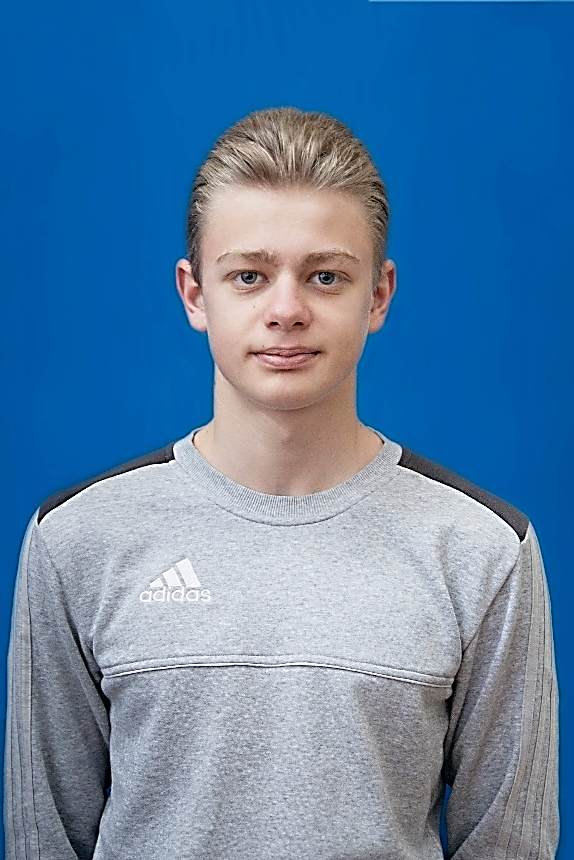 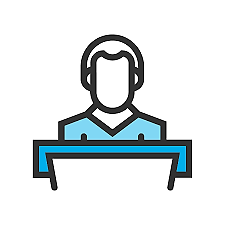 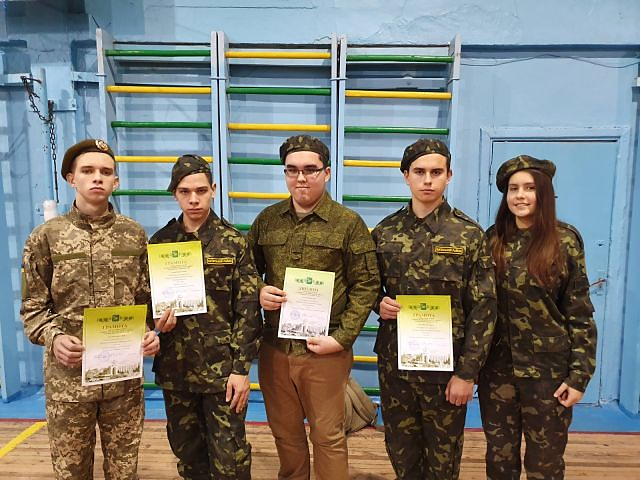 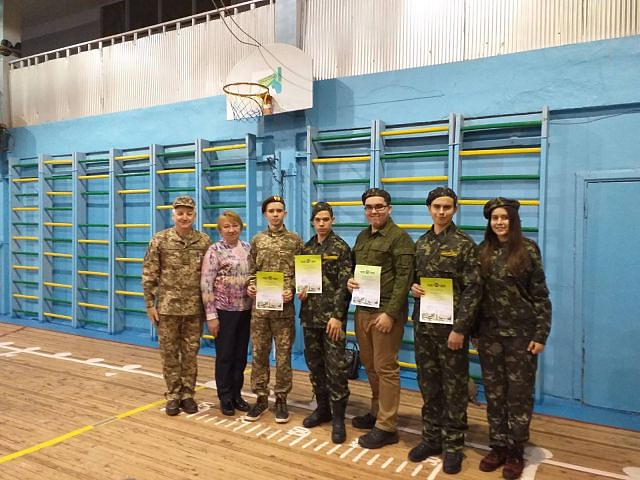 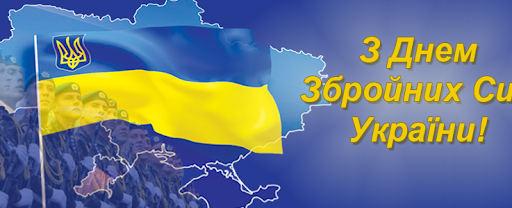 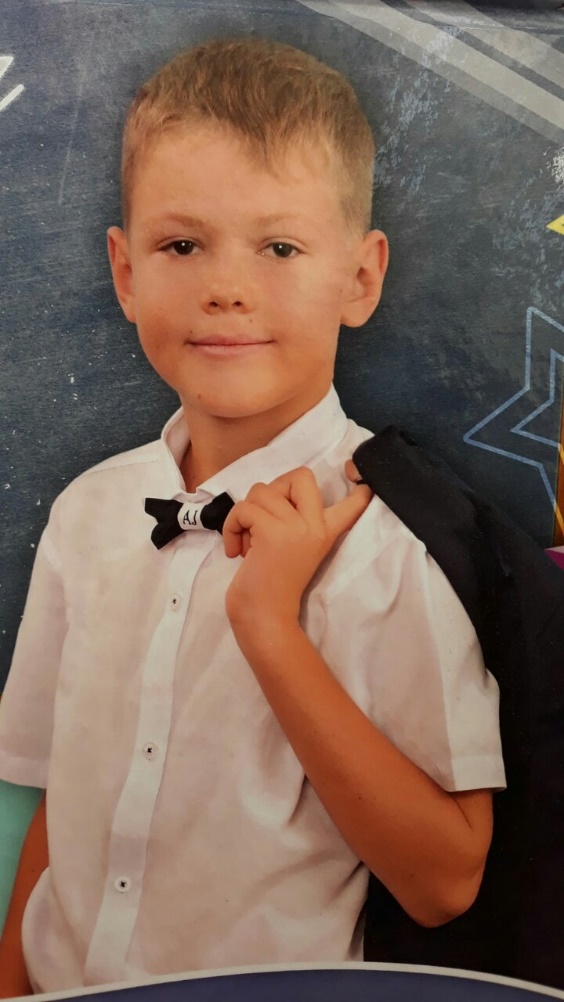 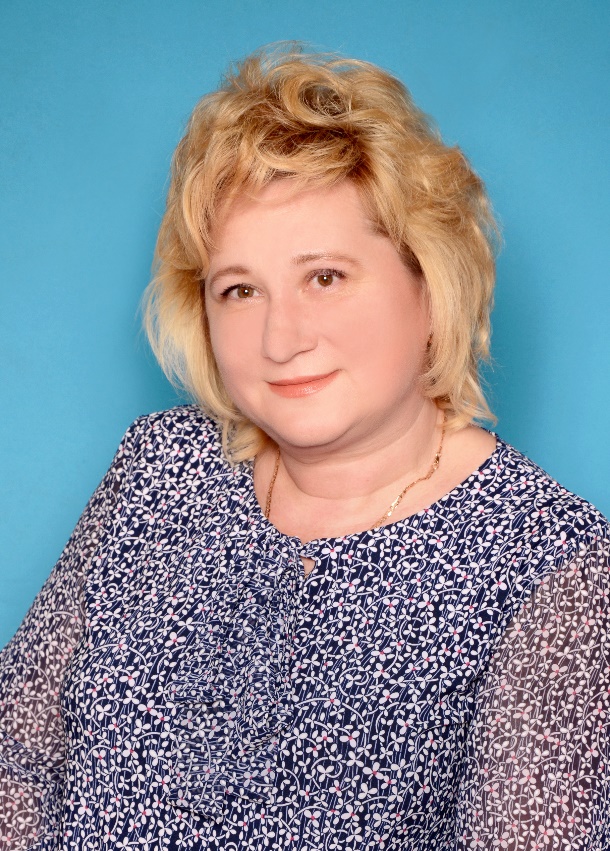 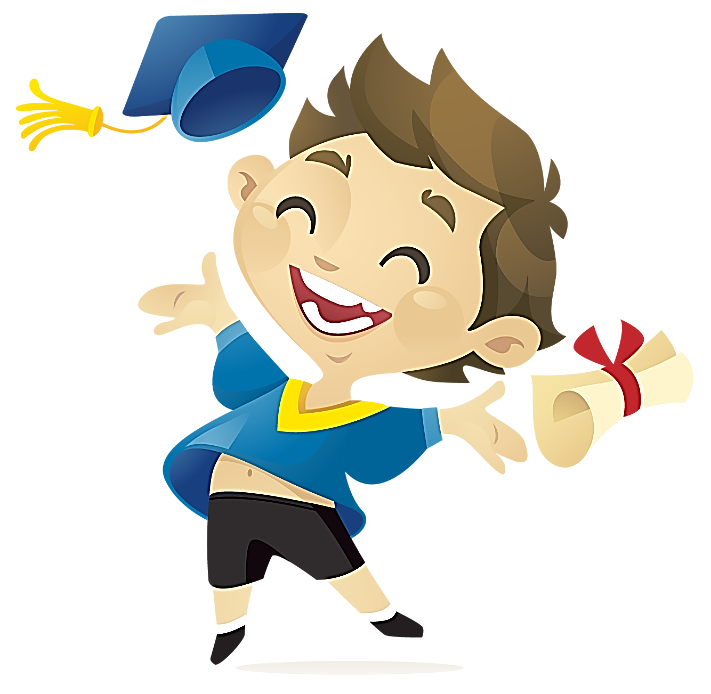 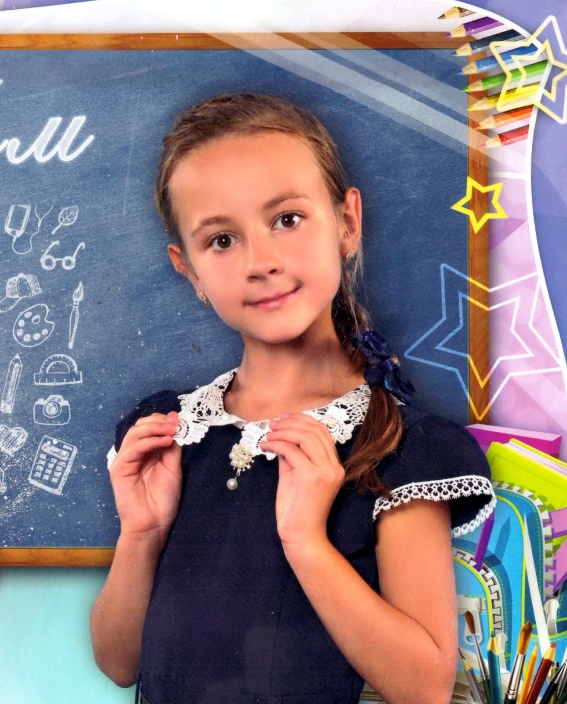 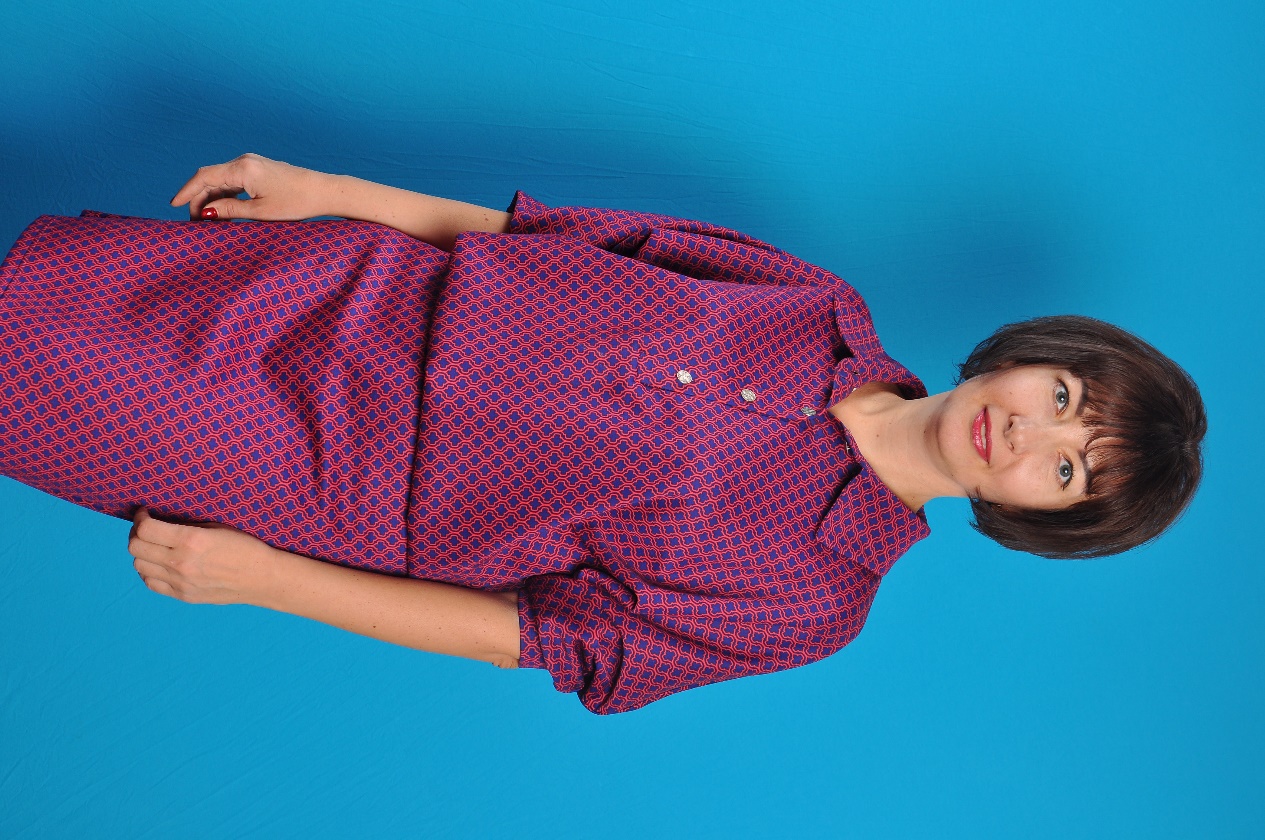 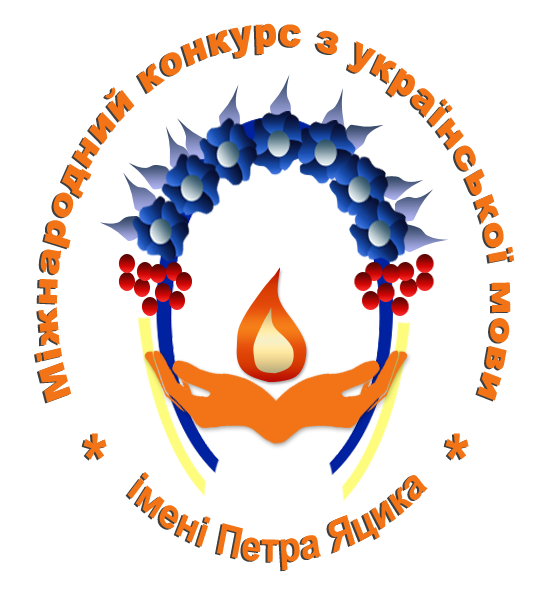 Виховна система гімназії
Національно - патріотичне виховання
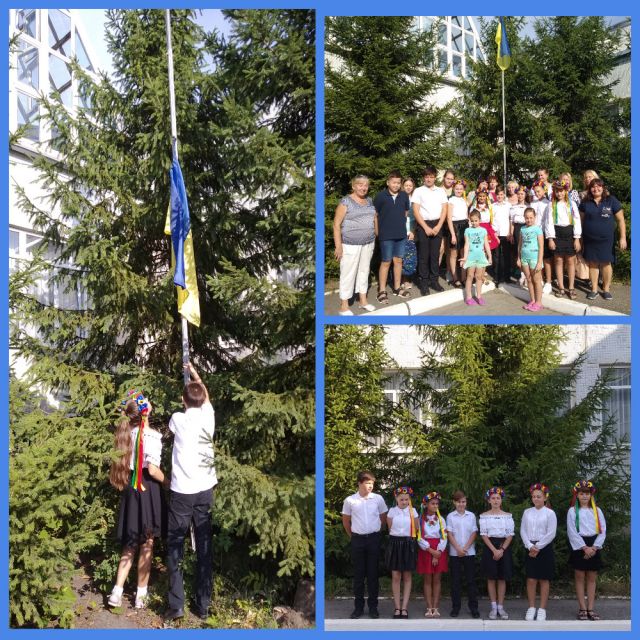 День Прапора
Благодійна акція
«Допоможи тому, хто поряд».
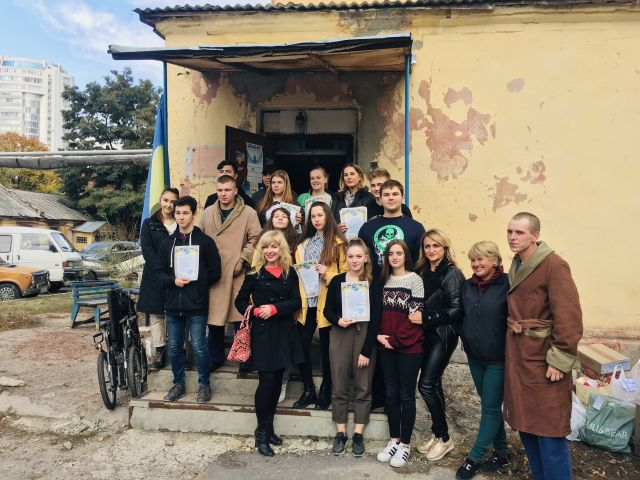 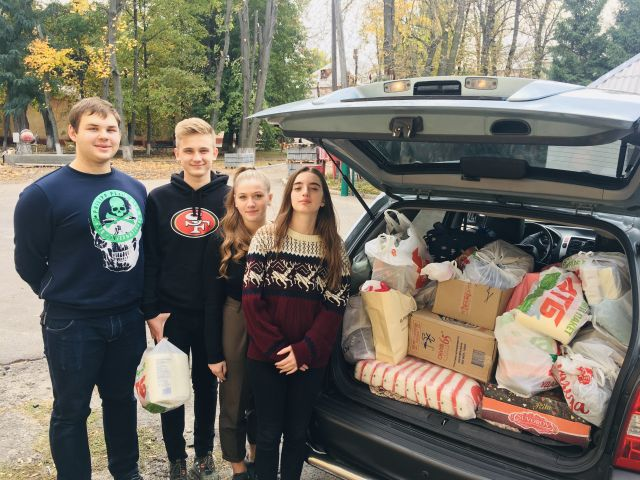 Участь у  міських, Всеукраїнських та Міжнародних конкурсах
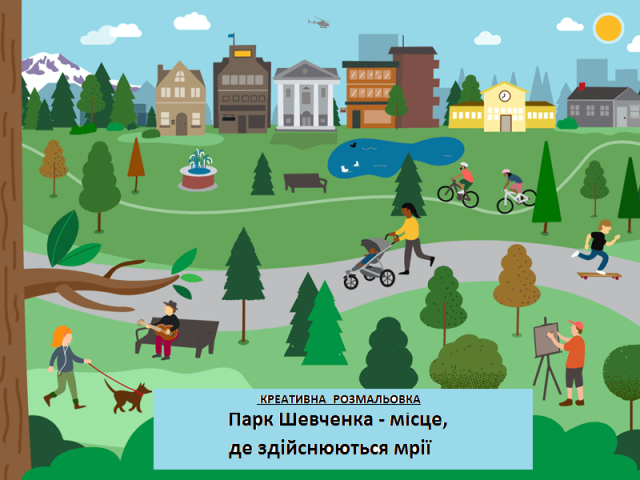 Скалецька Єва, Ахмедова Ельміра, учениці 4 класу, наставники Віннікова С.В. та Шибакова С.О.
Конкурс творчих робіт вільного жанру «Присвята рідному місту»
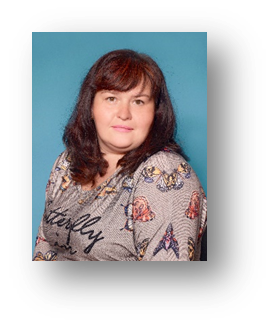 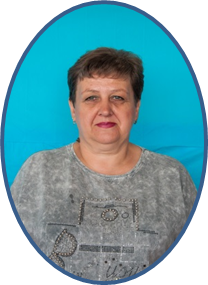 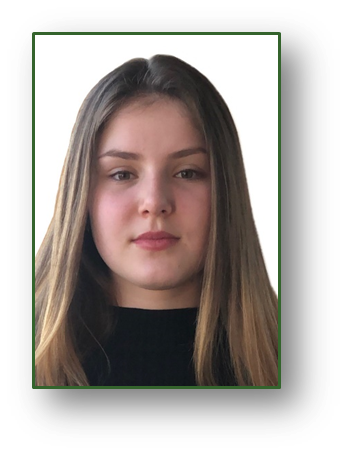 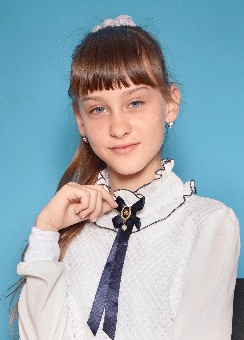 Трубнікова Ніка, учениця     7-В класу, отримала Диплом ІІ ступеня, Буракова І.В., учитель української мови та літератури.
Антонова Єлизавета, учениця 10-Б класу, посіла ІІ місце  в районі  Шаптала Н.М., учитель української мови та літератури).
Районний патріотичний конкурс «Юний захисник»
Команда гімназії посіла
 ІІ місце,
 учитель  Майборода Л.П.
Районний творчий конкурс малюнків «Ми - нащадки переможців! Пам'ятаємо! Пишаємося!» та міська естафета пам'яті "Ми - нащадки переможців. Пам'ятаємо! Пишаємося!»
Учнівське самоврядування «Парус»
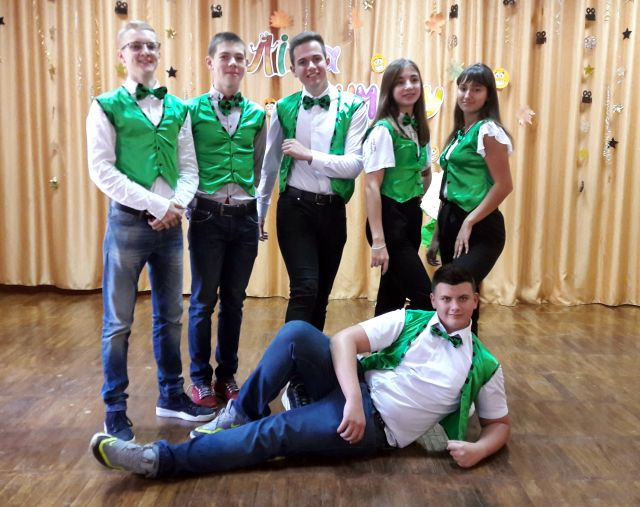 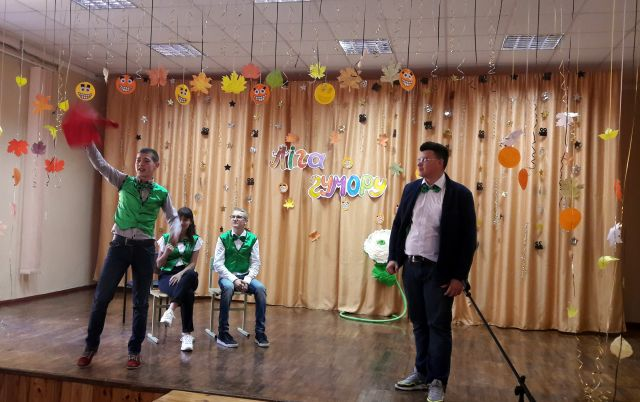 Команда КВК "Гоголь-моголь" 
посіла ІІІ місце 
у районному фестивалі гумору
Учнівське самоврядування «Парус»
Учень 10-Б класу
 Поздєєв Володимир посів І м ісце
 у районному конкурсі «Учень року»
 в ном інації «Лідер»
Команда лідерів 
 «Аркобалено» ХГ № 172 
посіла
 ІІ місце у районному конкурсі
 лідерів учнівського 
самоврядування «Ми – разом !»
Система виховання здорового способу життя
Акція «Я обираю життя!»
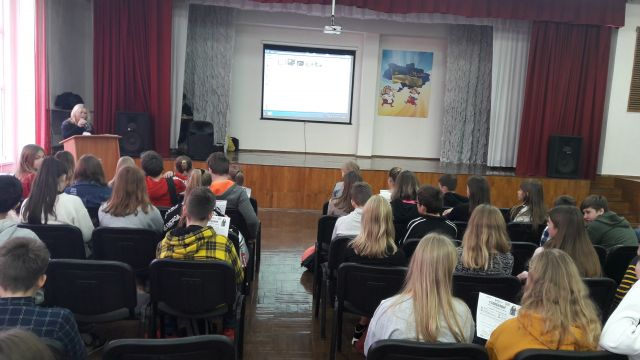 Лекція «Протидія булінгу 
у шкільному середовищі»
Система виховання здорового способу життя
Команда ХГ№172 «Homo sapiens» посіла ІІ місце
 у V міському науково-практичному конкурсі 
«Основи безпеки життєдіяльності»
Робота з профорієнтації учнів
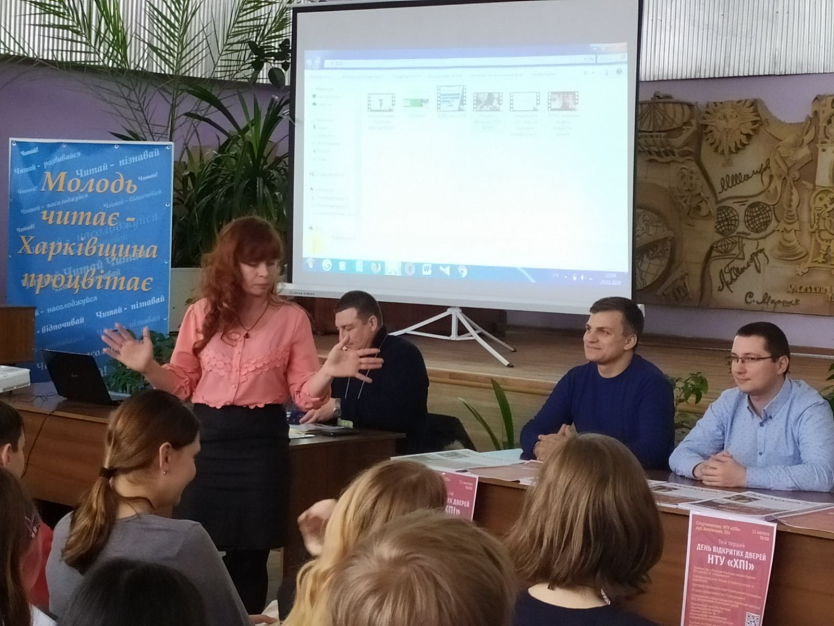 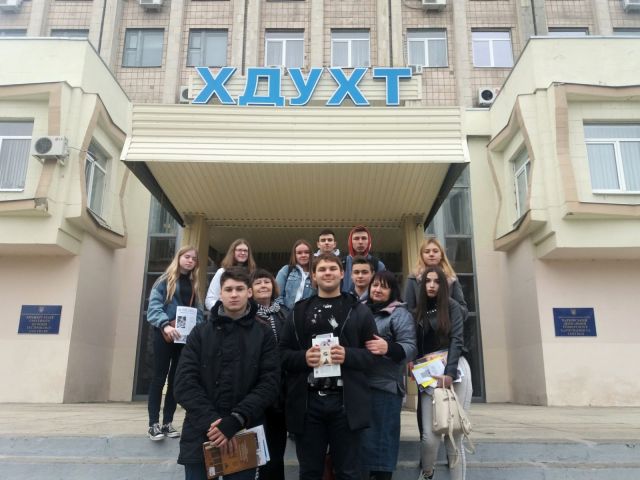 Зустріч учнів 10-А класу з викладачами НТУ «ХПІ» та ХНУРЕ.
Традиційні загальношкільні виховні заходи
Перший дзвоник
День вчителя
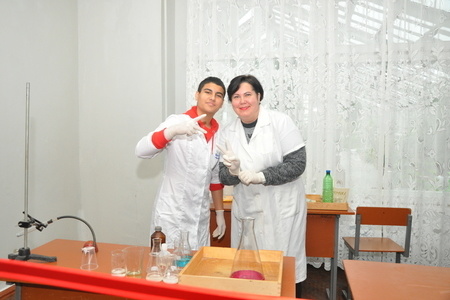 День
 відкритих дверей
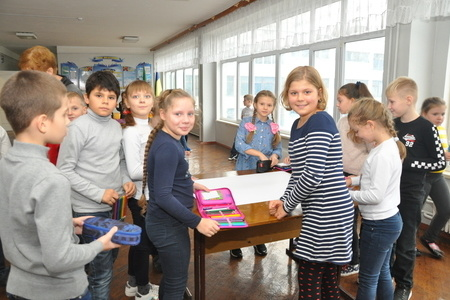 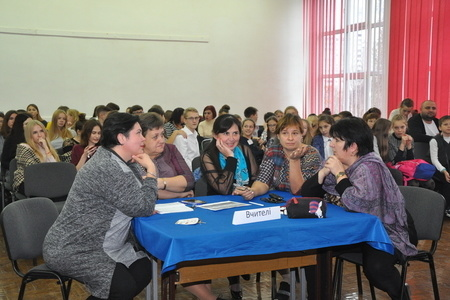 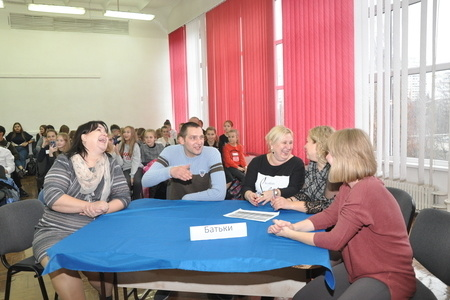 Новорічні свята
День святого Валентина
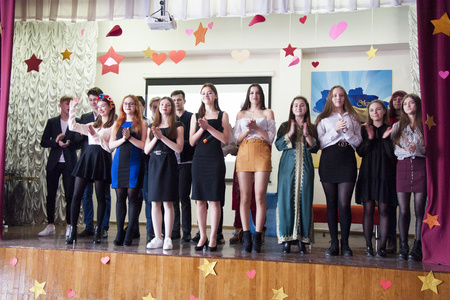 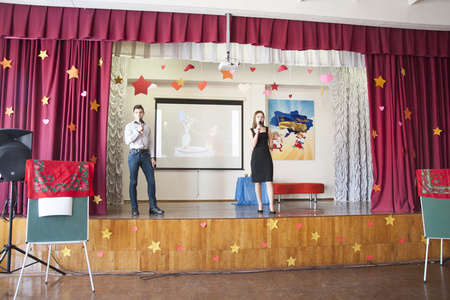 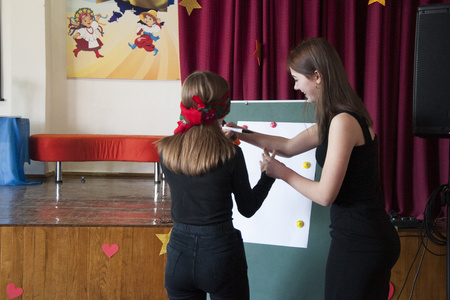 8 Березня
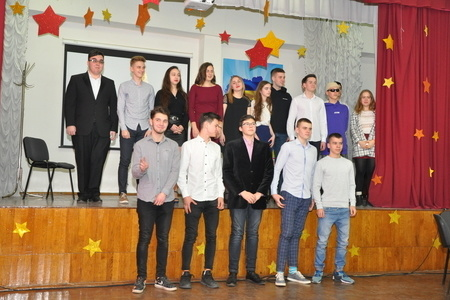 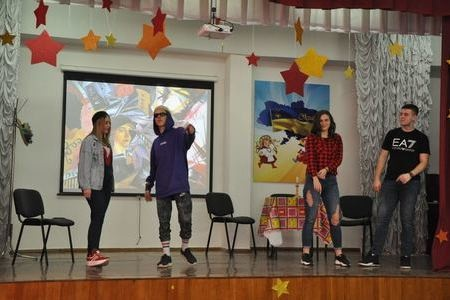 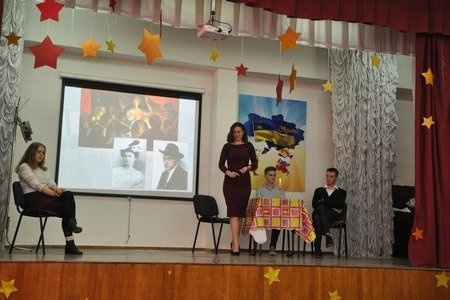 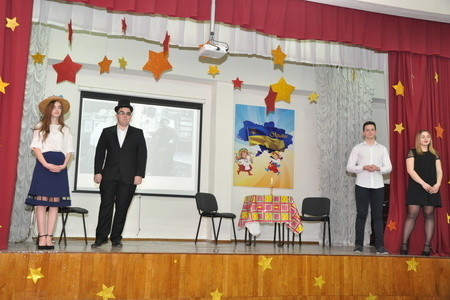 День вишиванки
Останній дзвоник
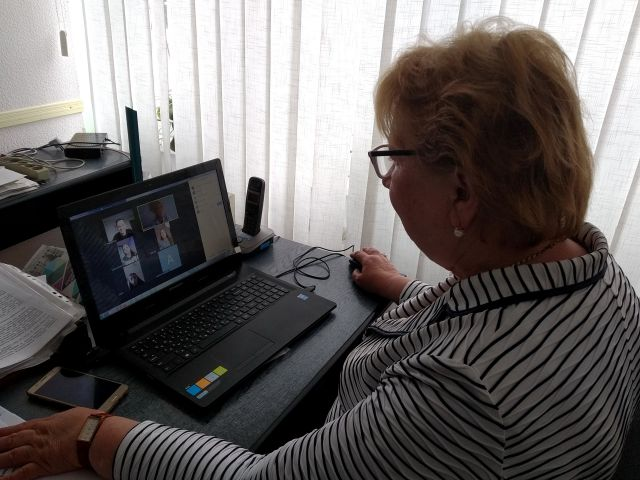 Творчі  конкурси
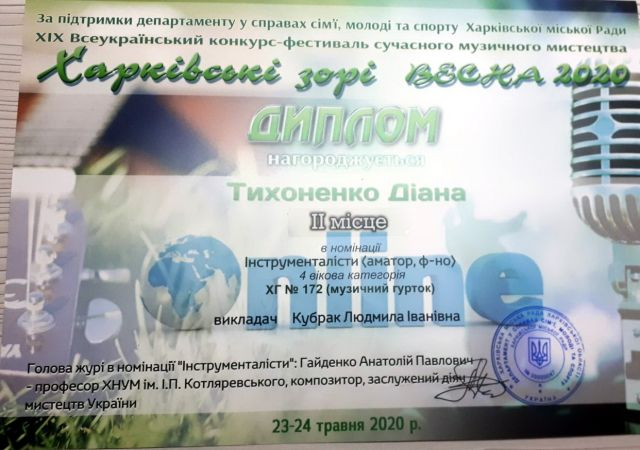 Спортивні змагання
Зміцнення та модернізація матеріально-технічної бази
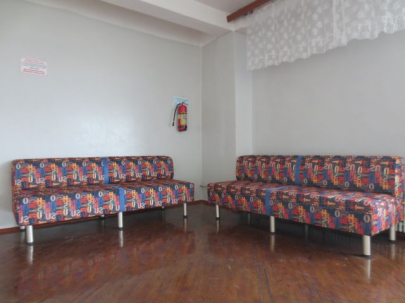 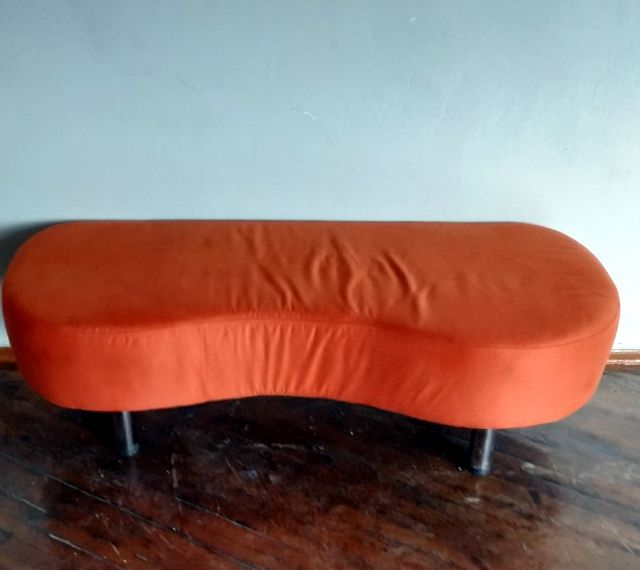 Було придбано
матеріально-технічних засобів на 404344-70 грн., за благодійні внески батьків на  228546 грн., підручники від видавництва «Ранок» на 118874-77 грн., книги від Департаменту освіти на  3019-00 грн., іграшкові набори «LEGO» на  3410-00 грн., книги від МГО «ЖВЛ» на 
1770-00 грн.
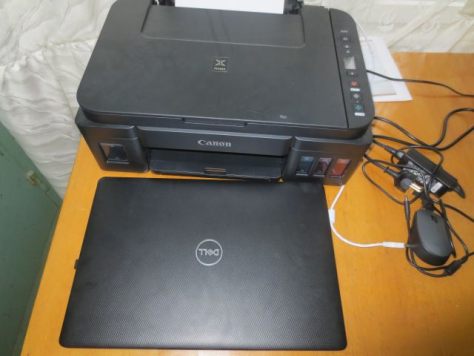 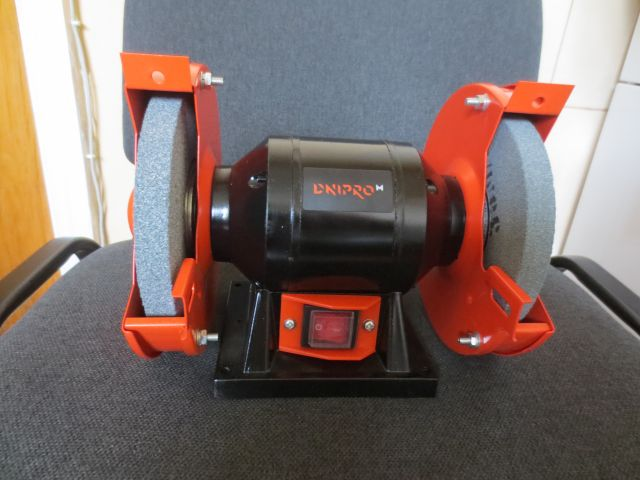 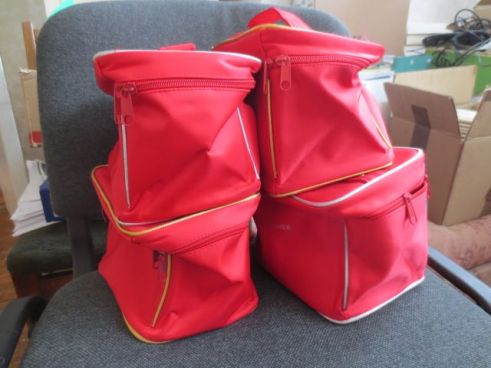 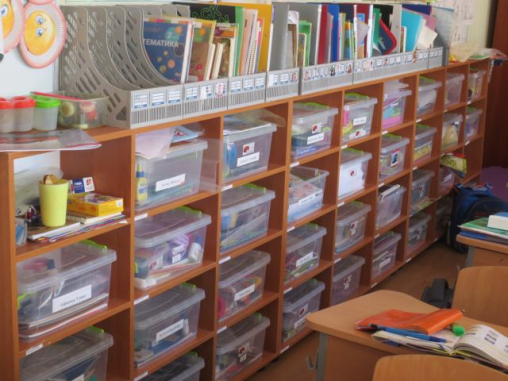 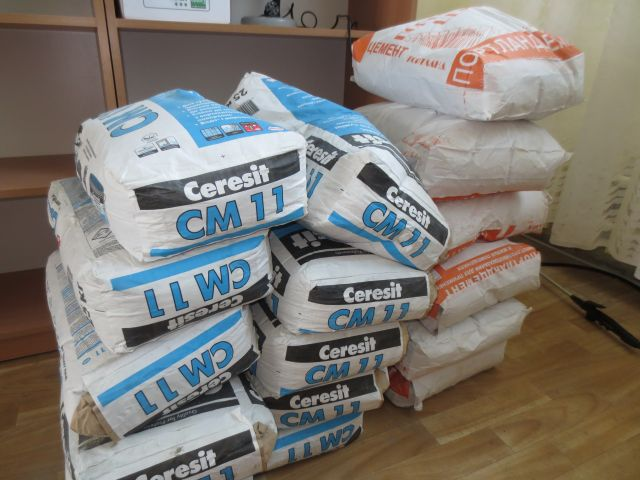 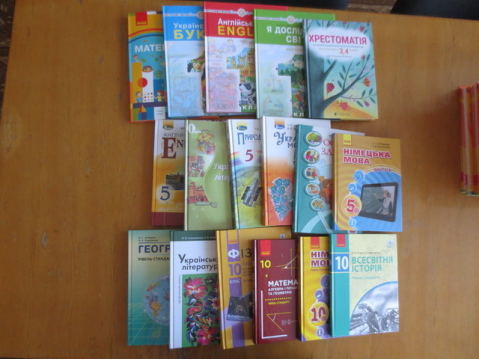 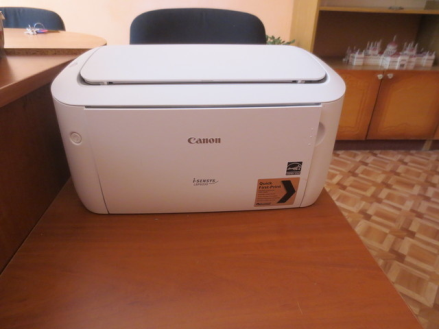 60
Зростання професійної майстерності 
педагогічних працівників
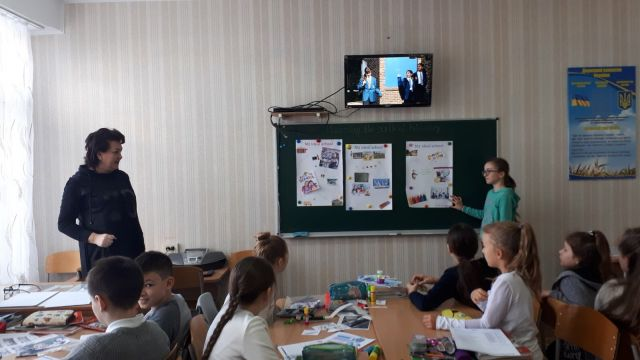 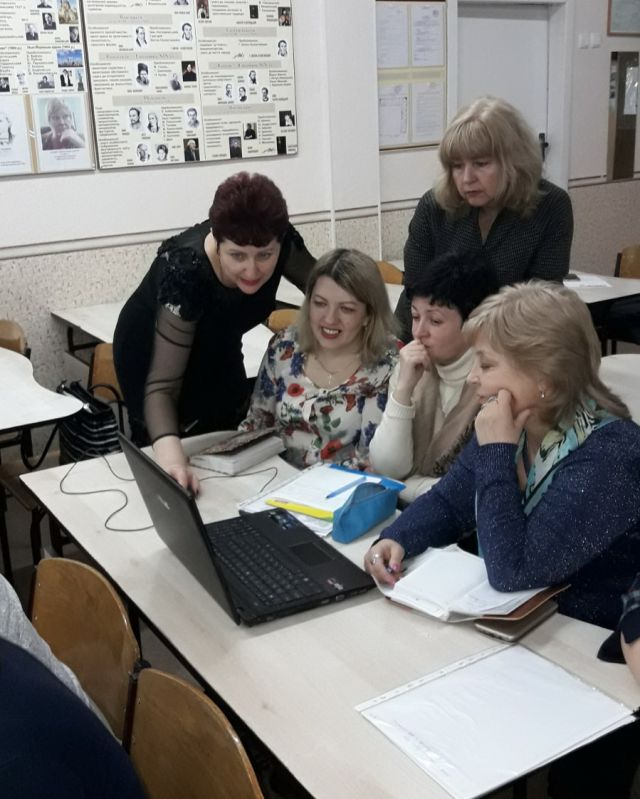 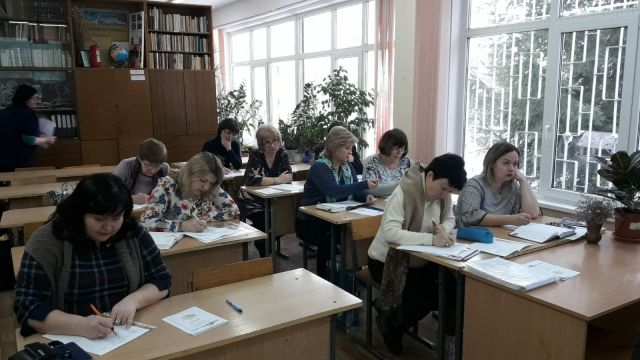 61
Педагогічні ради
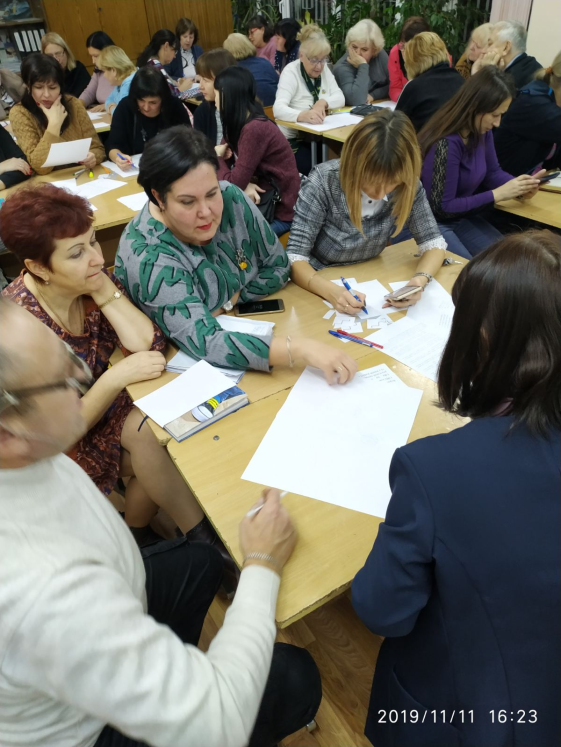 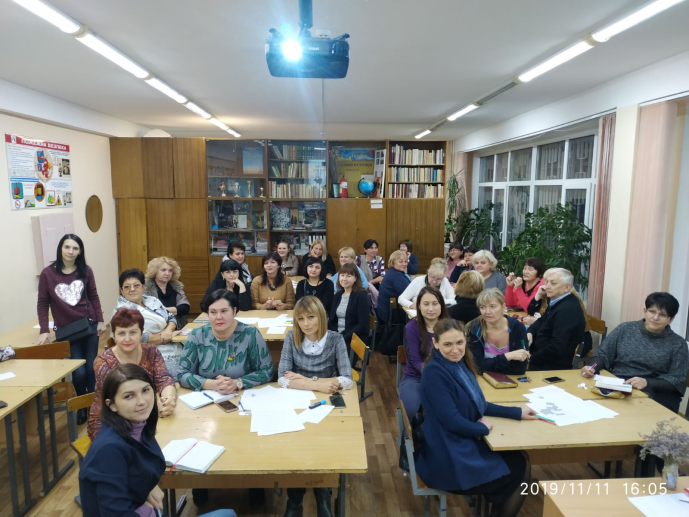 62
Семінари-практикуми
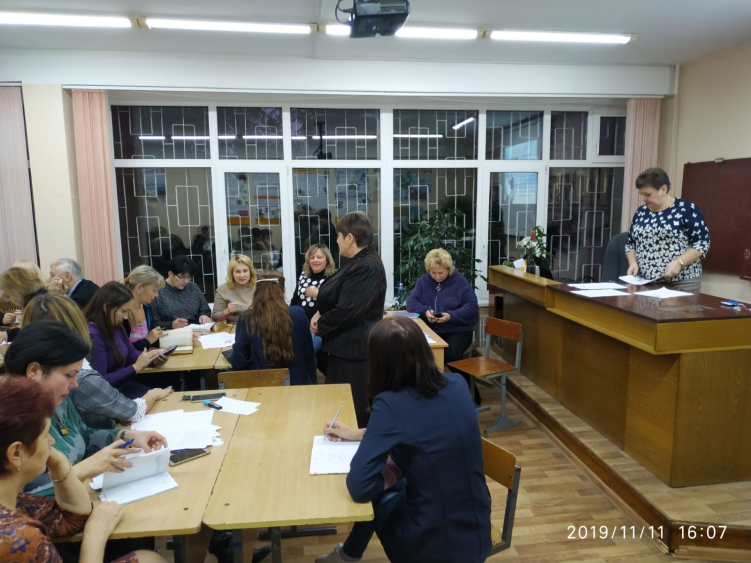 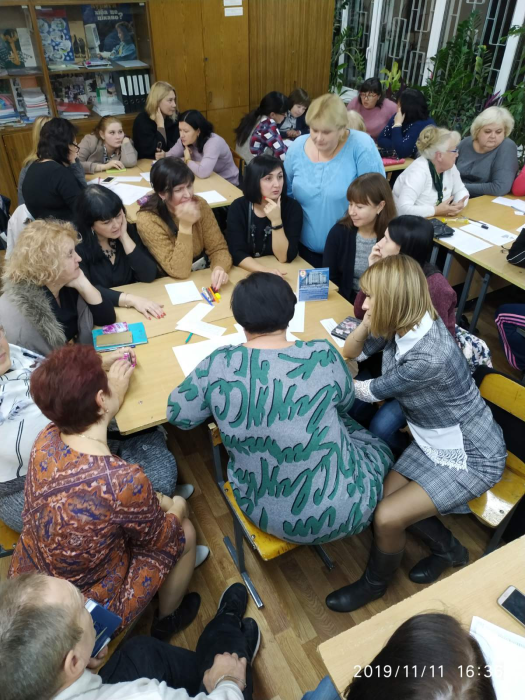 63
Надання соціальної підтримки та допомоги дітям-сиротам, дітям, позбавленим батьківського піклування, дітям з малозабезпечених сімей
Протягом року було виділено:
 матеріальну допомогу 
на  8400 грн.;
 коштів для придбання зимового взуття на 5600 грн.;
 коштів для придбання шкільної форми на 2800 грн.;
матеріальна допомога випускникам 11-х класів для поліпшення соціального і матеріального стану на 1450 грн.
Усього на харчування дітей ХГ 
№ 172 із місцевого бюджету було витрачено 795539 грн. 16 коп.
Діти пільгової категорії забезпечені всім необхідним відповідно до чинного законодавства України: матеріальною допомогою, безкоштовним гарячим харчуванням в їдальні гімназії, Єдиними квитками, зимовим взуттям, шкільною формою
64
Дотримання правопорядку
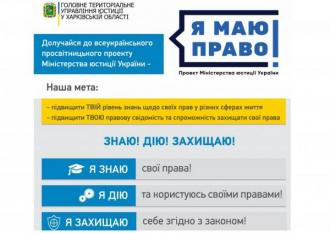 На обліку в гімназії знаходиться 5 учнів: 2 учні, 
які перебувають на обліку 
у Службі у справах дітей
 по Київському району. 
3 учні, які схильні до правопорушень,
 перебувають на обліку у гімназії, як діти, 
що потребують посиленої педагогічної уваги.
 На обліку в ювенальній
 превенції у 2019/2020 навчальному році
  учнів гімназії не було.
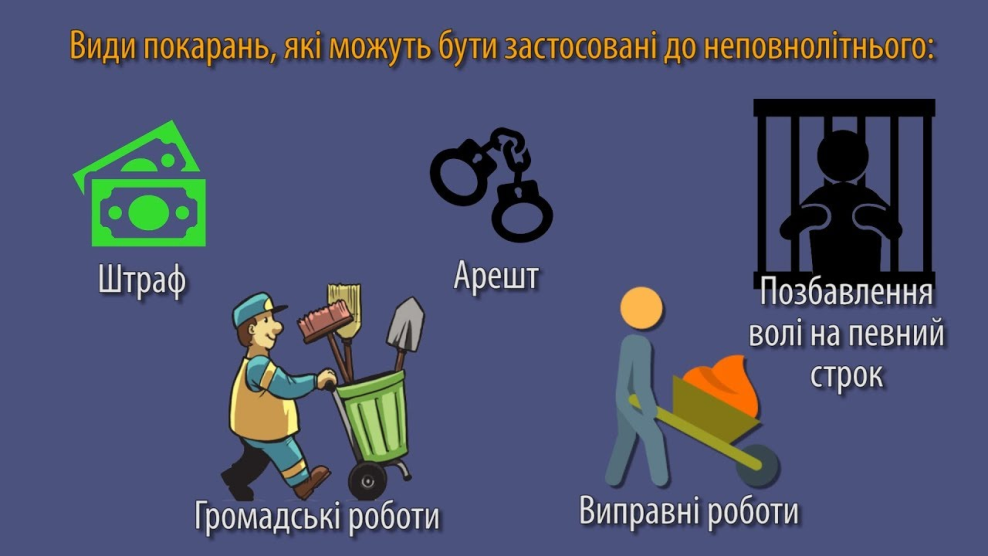 Дисциплінарна практика та аналіз звернень громадян з питань діяльності навчального закладу
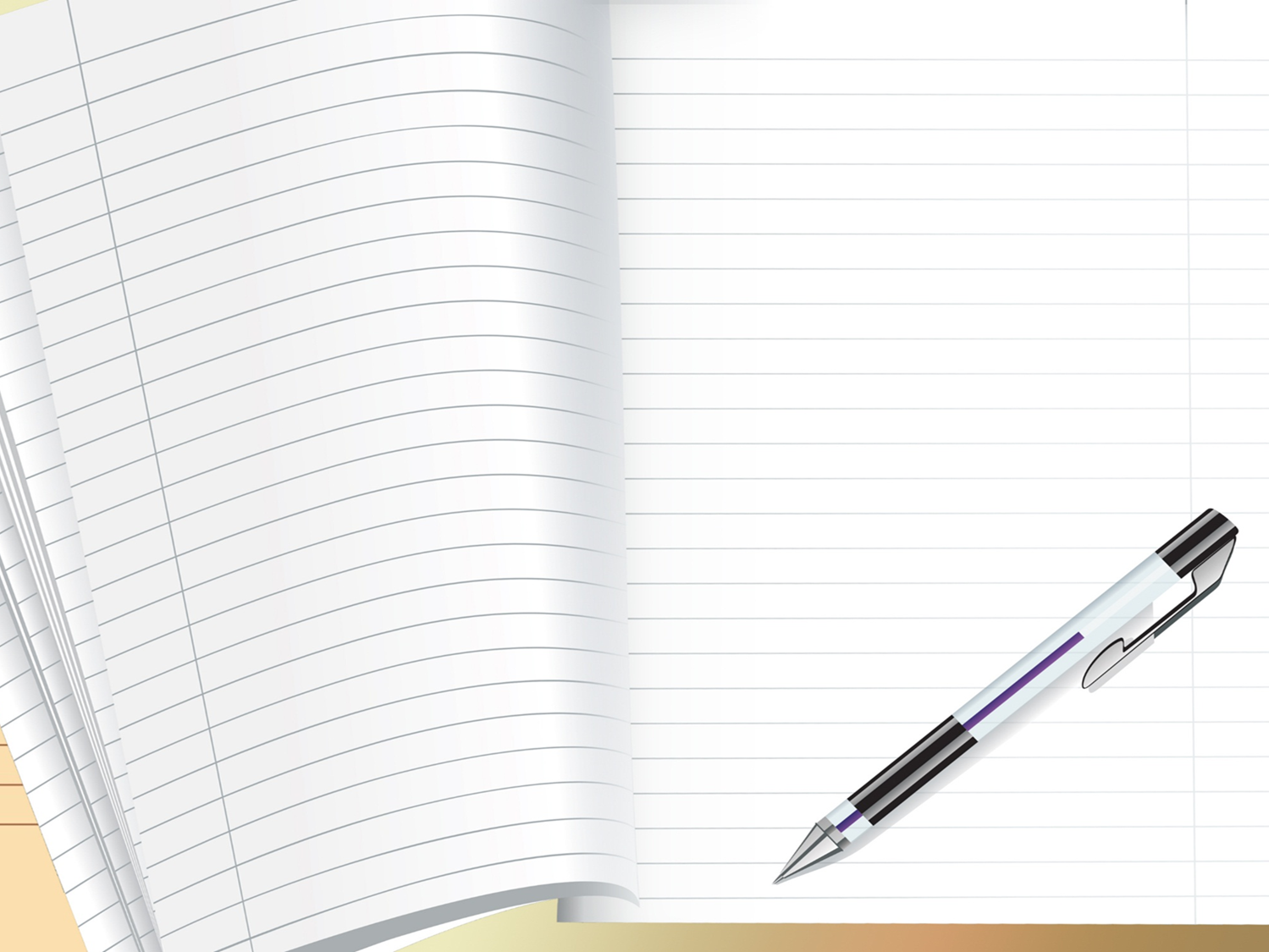 Протягом року до адміністрації гімназії надійшло 2 заяви
щодо переведення учня 5 класу на індивідуальну форму навчання, 1 запит на публічну інформацію щодо протоколів педагогічної ради. За всіма   зверненнями  були надані  повні відповіді.
66
Залучення педагогічної та батьківської громадськості 
до управління гімназією
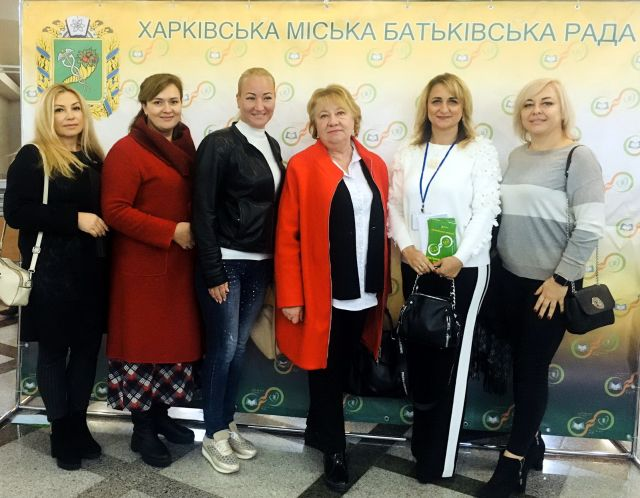 У гімназії створені й активно працюють батьківський комітет і рада закладу. Питання діяльності ХГ № 172 обговорюються на засіданнях, приймаються рішення, які потім спільно втілюються в життя. Серед таких питань:
створення освітньої програми;
навчального плану;
річного плану роботи.
67
Головні завдання, поставлені перед гімназією, виконані, створені належні умови для організації освітнього процесу
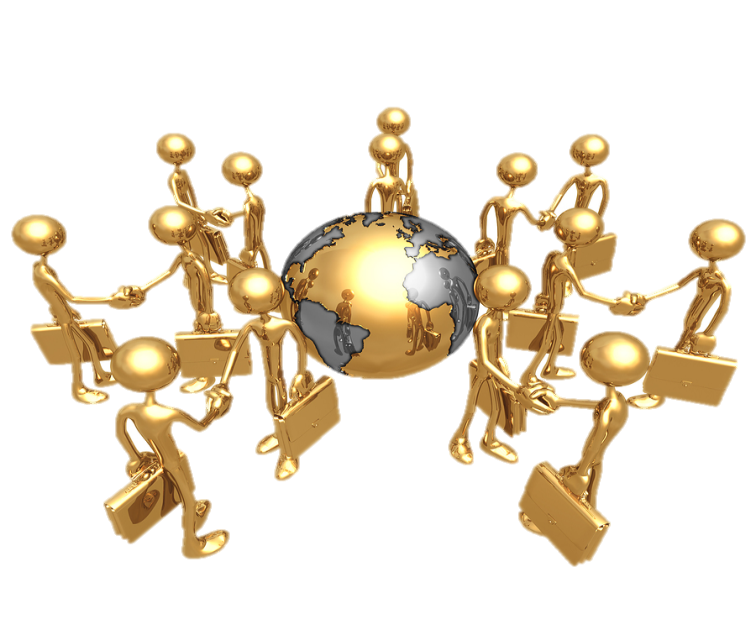 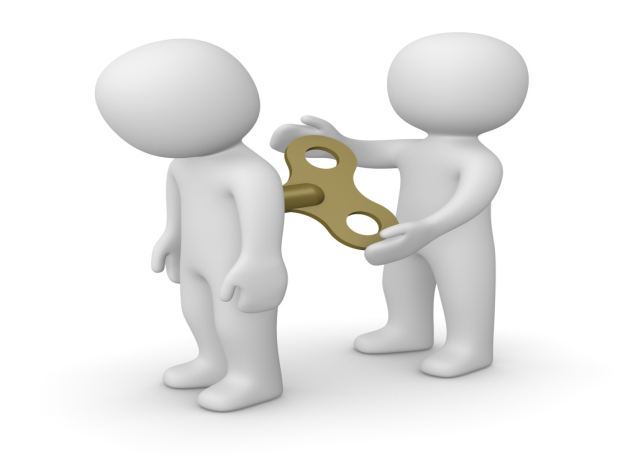 68